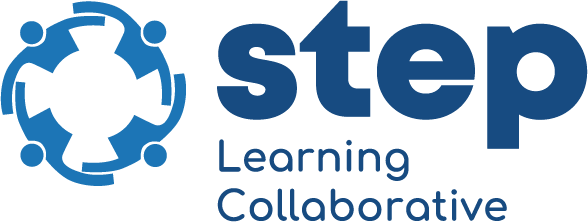 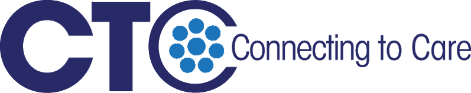 Building a Statewide Learning Healthcare System in CT

Vinod Srihari, MD
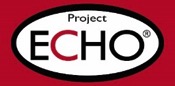 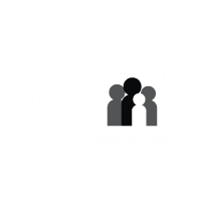 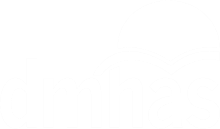 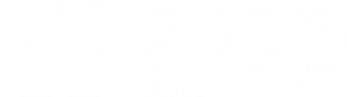 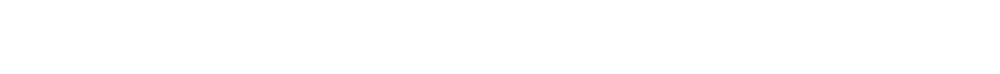 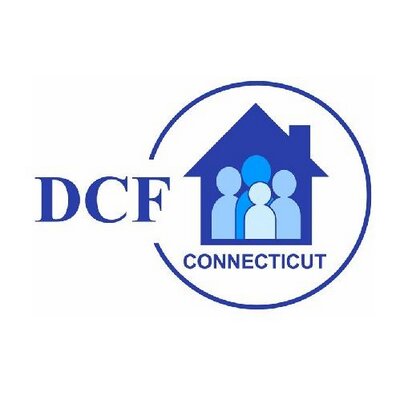 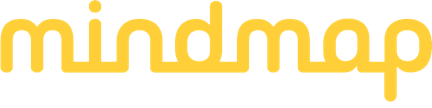 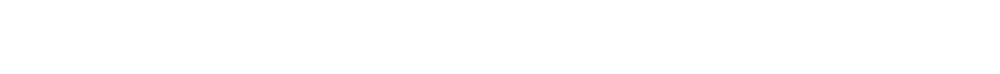 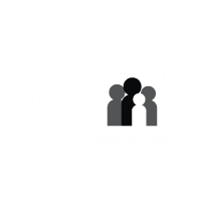 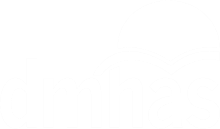 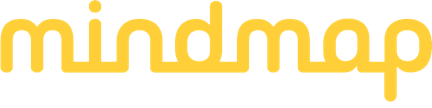 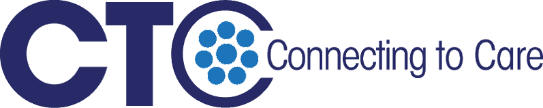 [Speaker Notes: - Welcome
Ground rules – plan to record for future educational purposes, please let us know if you have any concerns
Please put questions in the chat as they come up, we will address them in the discussion time at the end of the session
Introduce self in the chat – Name, Agency, Role

Introduce Laura and Vinod]
Outline
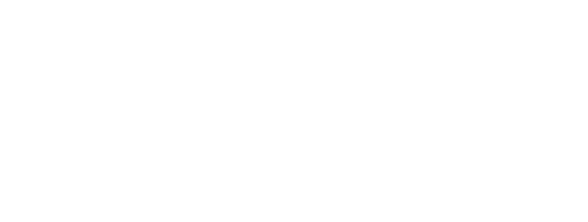 Rationale & Evidence for Early Intervention Services
Addressing unmet need in Connecticut: a statewide Learning Health System
Early Intervention Services

Rationale and Evidence
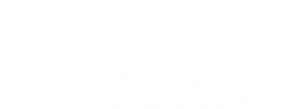 Schizophrenia(s): The Critical Period & 
Opportunities for Early Intervention
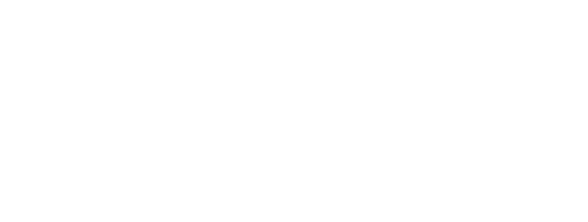 Phase of illness
   Premorbid  Prodrome       Acute                Plateau / Chronic
A (8-16%)
Most of the clinical and psychosocial deterioration occurs in first 5 years
Onset of illness
B
Critical Period
First episode
Functioning
De-synchrony  of symptoms and functioning: phases are different
C (8-9%)
DUP
Prognostically important period: Symptom duration in first 2 years is strongest predictor of outcome;  Highest Suicide risk; Onset of substance misuse;
Longer Duration of Untreated Psychosis associated with poorer outcomes
Age (years)
from Srihari et al. Psych Clin of N America, 2012
[Speaker Notes: Early Turbulence: Relapse rates of 43% (1 year), 55% (two years) and 70% (5 years).(4)  two-thirds of completed suicides within six years of onset (5)

Middle period of ‘plateau’: A landmark prospective early psychosis study of 90 patients with low attrition over 10 years confirmed a steep decline to a stable 20-25% prevalence of residual positive or negative symptoms within two years of onset.(9) 

Late recovery: A recent meta-analysis of longitudinal studies of first-episode psychosis confirmed that the proportion of patients with poor outcomes does not increase over time (14).]
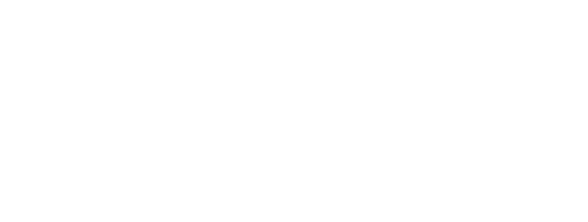 Schizophrenia(s): ‘chronic diseases of the young’
Less than 1/3 ‘recover’ over 5 years in usual care systems (Menezes, Psychol Medicine ’06)
Costs: ~$156 billion. Direct* (24%); indirect (76%) ** (Cloutier, J Clin Psychiatry ’16)
				*mostly (re)hospitalizations; **mostly unemployment, caregiving

(Affective d/o: $210.5 billion)
Early Intervention (EI): current best practices in CT
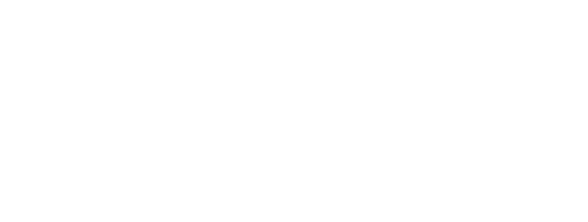 Phase of illness
   Premorbid  Prodrome       Acute          Plateau / Stabilization              Recovery
A (8-16%)
Onset of illness
B
First episode
Functioning
PRIME
(Prodrome Research Clinic)
C (8-9%)
(Chronic) Continuum of Care (e.g Office, ACT, CSP)
STEP’s EIS
Age (years)
from Srihari et al. Psych Clin of N America, 2012
[Speaker Notes: Early Turbulence: Relapse rates of 43% (1 year), 55% (two years) and 70% (5 years).(4)  two-thirds of completed suicides within six years of onset (5)

Middle period of ‘plateau’: A landmark prospective early psychosis study of 90 patients with low attrition over 10 years confirmed a steep decline to a stable 20-25% prevalence of residual positive or negative symptoms within two years of onset.(9) 

Late recovery: A recent meta-analysis of longitudinal studies of first-episode psychosis confirmed that the proportion of patients with poor outcomes does not increase over time (14).]
The Evidence for EIS: Summary
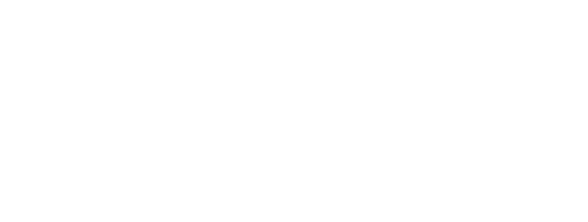 ED: Intervening earlier (even without enriching care) appears to have durable effects on outcome (Hegelstad et al, 2012)

B. FES: Intervening intensively after the onset of psychosis improves outcomes over usual care (OPUS, Lambeth, STEP and RAISE studies) at 2+ years (Correll et al., 2018)
The Clinic for Specialized Treatment Early 
in Psychosis (STEP) est. 2006
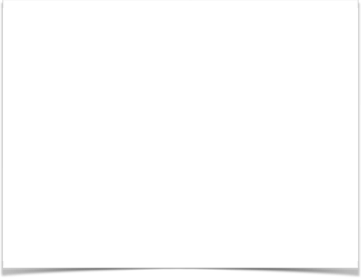 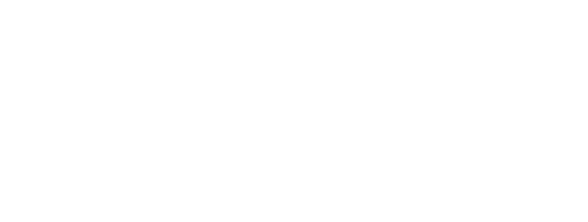 Pragmatic RCT (2007-’13)
Broad recruitment
Feasible interventions
Relevant outcomes
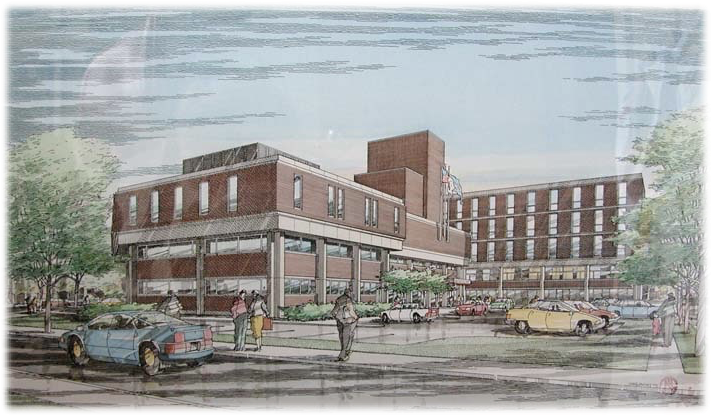 Based in public sector
CMHC: DMHAS-Yale partnership

Addressed barriers to access
Insurance status
Catchment of residence
Adolescent-Adult
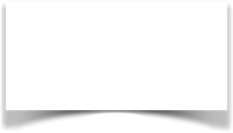 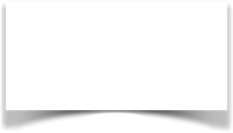 REFERENCE POPULATION
Individuals in early stages of psychotic illnesses in CT ~400-500/yr
TAU
Referral to private or public-sector care
STEP Care
Based within CMHC ambulatory services
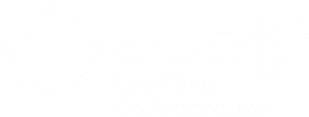 The STEP Trial
2007-‘13
ClinicalTrails.gov NCT00309452
NIH MH088971-01
Referrals from ~
-CMHC triage 
-Private Hospitals/ERs
-Area Clinics/PRIME
-Colleges
SOURCE POPULATION
Age: 16-35 yo
Duration of illness: ≤12wks lifetime antipsychotic Rx AND <5yrs illness 
Exclusion: sub-induced psychotic d/o
Exclusion: DDS (DMR) eligibility
STUDY POPULATION
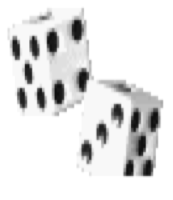 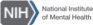 STEP care is effective (vs TAU)
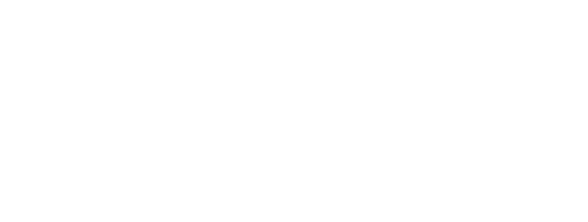 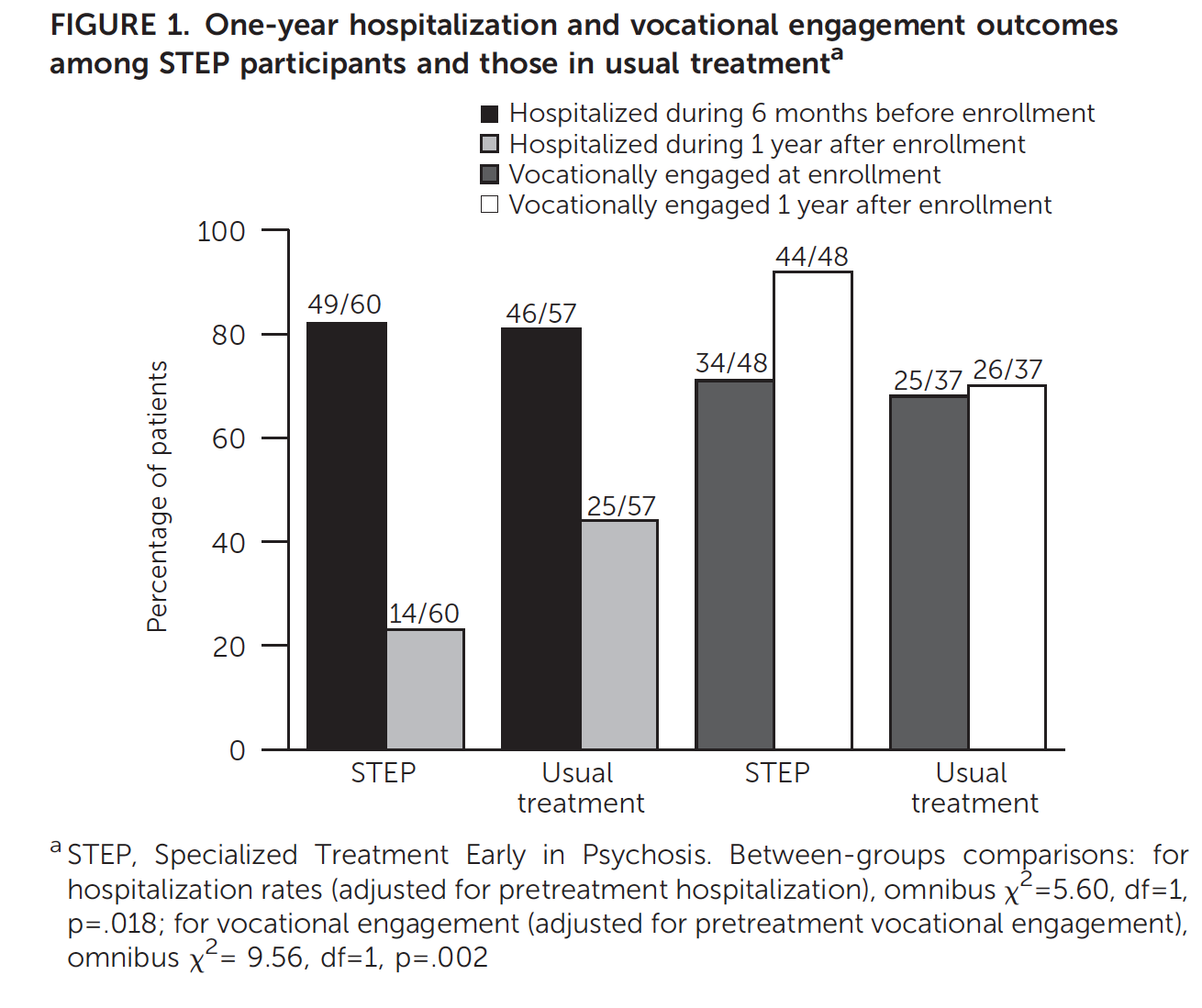 NNT of 5 for Hospitalization over first year
Fewer in STEP had ‘dropped’ out of labor force 8% (vs. 33% in Usual Treatment)
Srihari et al., Psych Services 2015
STEP Care has cost benefits
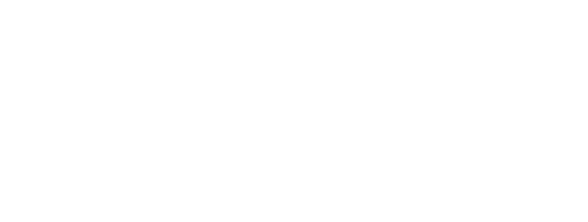 STEP progressively reduced frequency, duration of acute hospitalizations
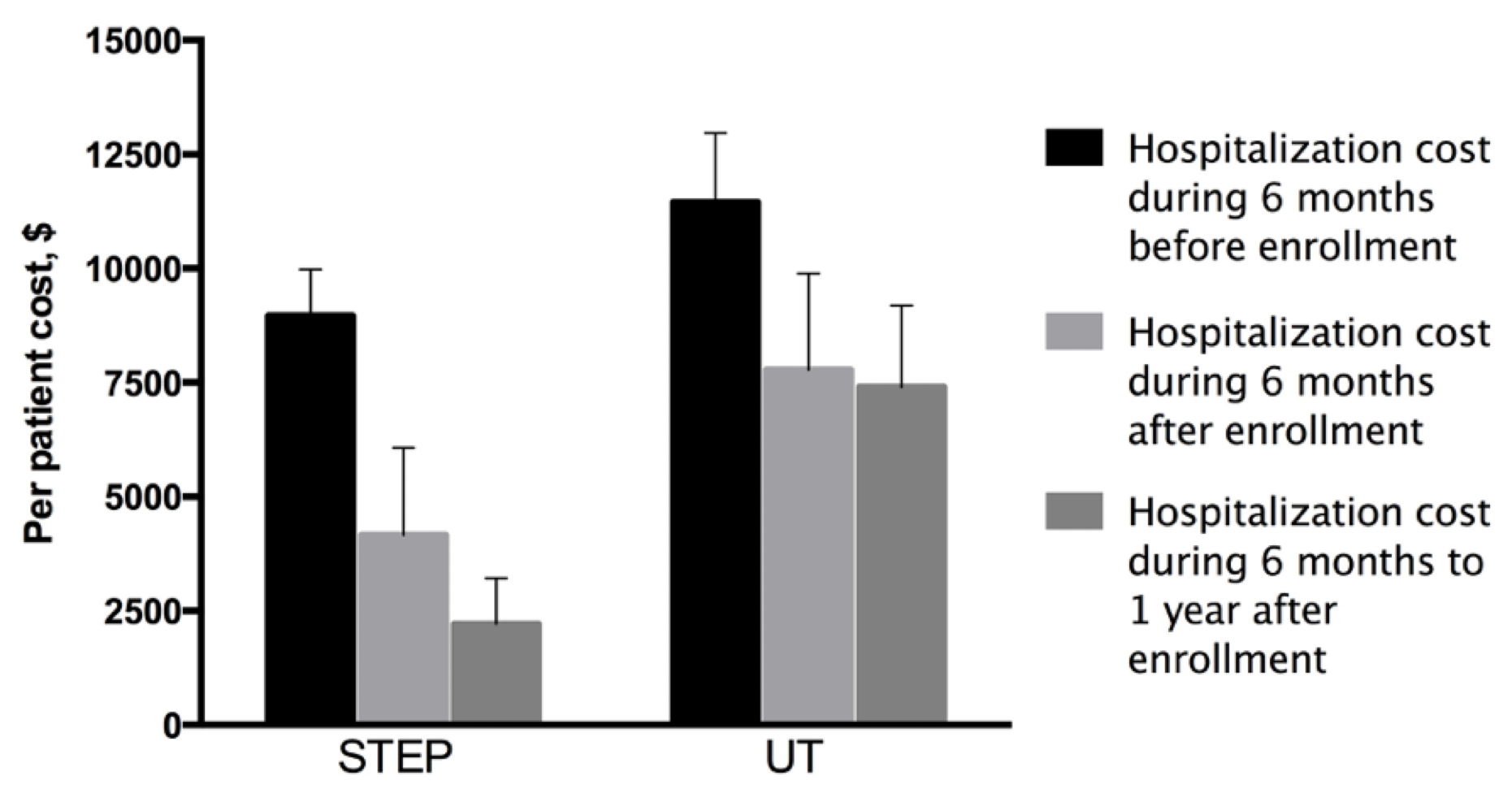 Murphy et al., J of Mental Health Policy and Economics, 2018
STEP Elements of Care
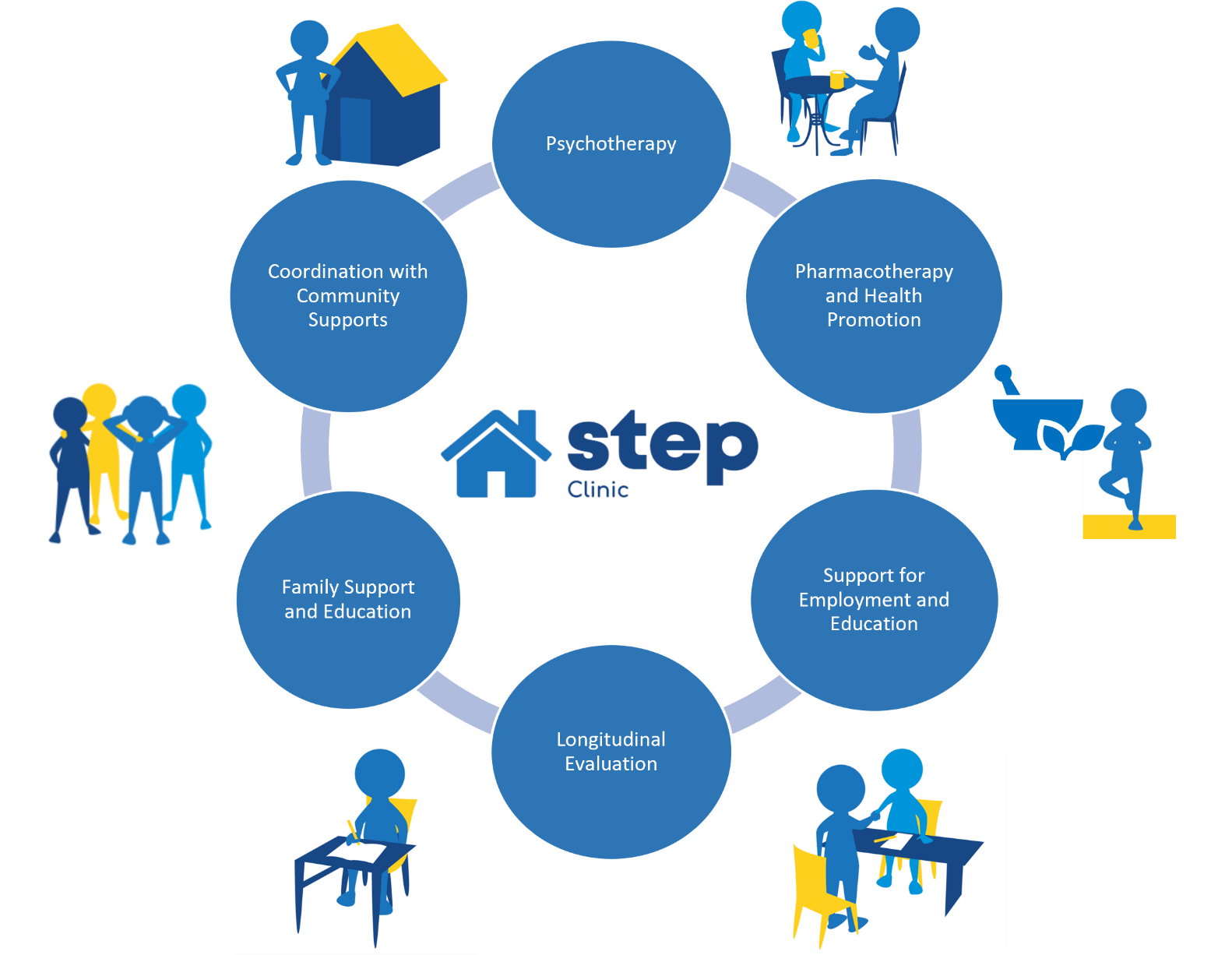 Phase Specific:
Acute/Engagement
Stabilization
Recovery
[Speaker Notes: Model of care can be broken down into 6 main components, all tailored to the individual based on their stage of illness, presentation, and preferences

Going to briefly outline the elements]
Evolution of the evidence for FES or 
Coordinated Specialty Care (CSC) in early psychosis
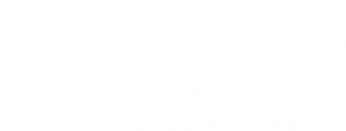 Efficacy (can it work?)	✔ LEO (U.K.), OPUS (Denmark) (high intensity ACT level services) 2005

Effectiveness (does it work?)  ✔ STEP, RAISE-Navigate (pragmatic office-based services) 2015

Costs (is it worth the cost?)  ✔ STEP, RAISE-Navigate

Dissemination (is it scalable?) ✔ (UK, Denmark) 
USA….?
[Speaker Notes: Sufficient uncertainty about effectiveness, costs, feasibility to plan a trial]
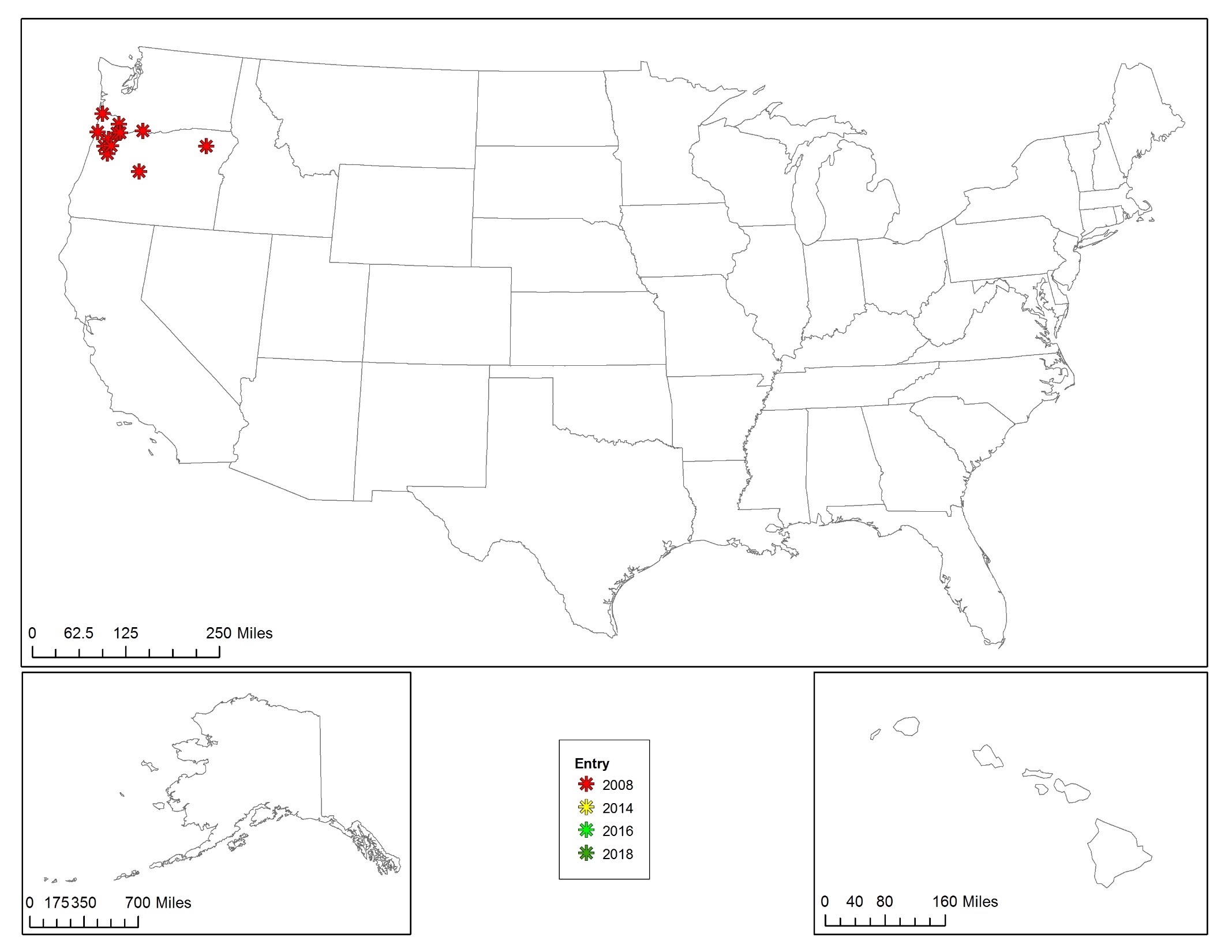 2016
2008
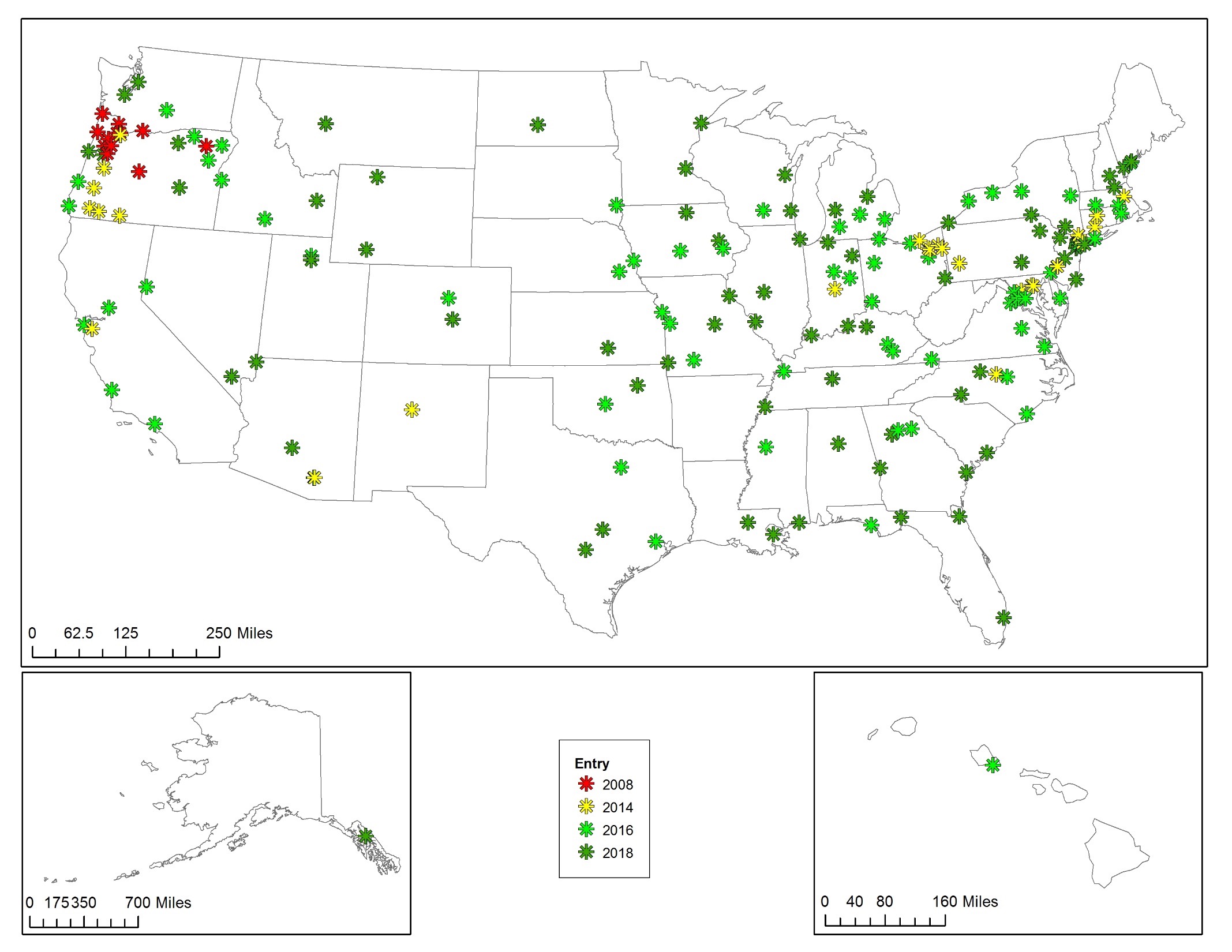 2018
2014
The Rapid Implementation of CSCs across the US
Rapid Growth of CSCs in US
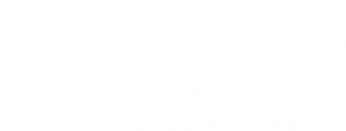 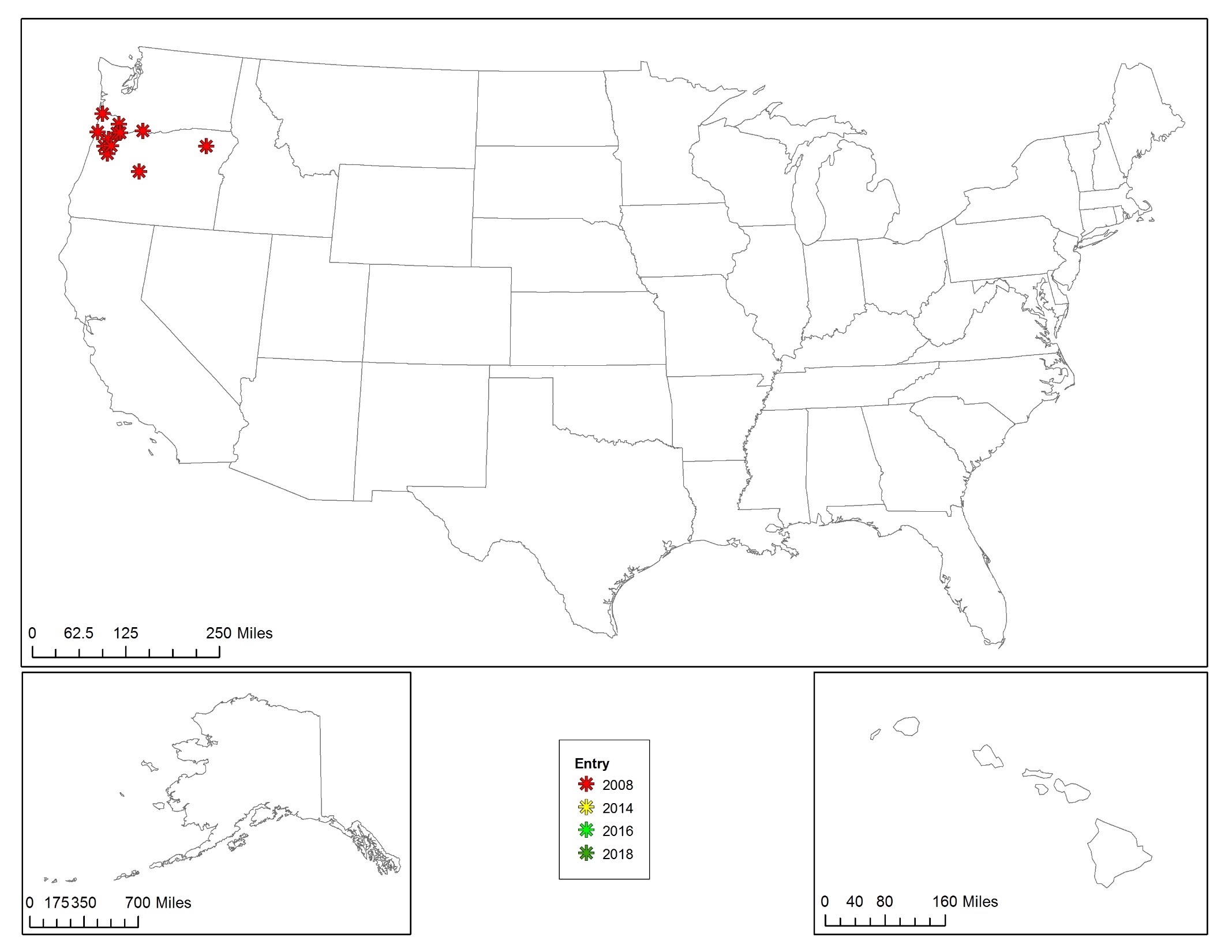 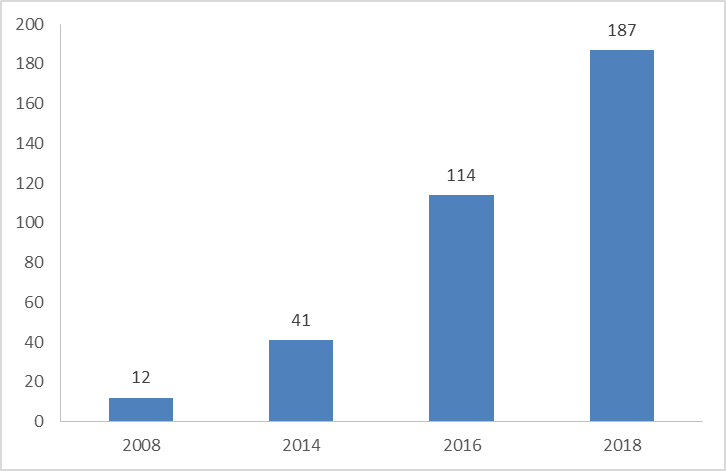 from Robert Heinssen, NIMH
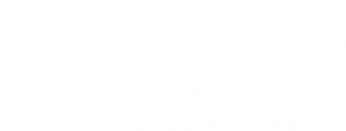 Reducing DUP: The Mindmap campaign
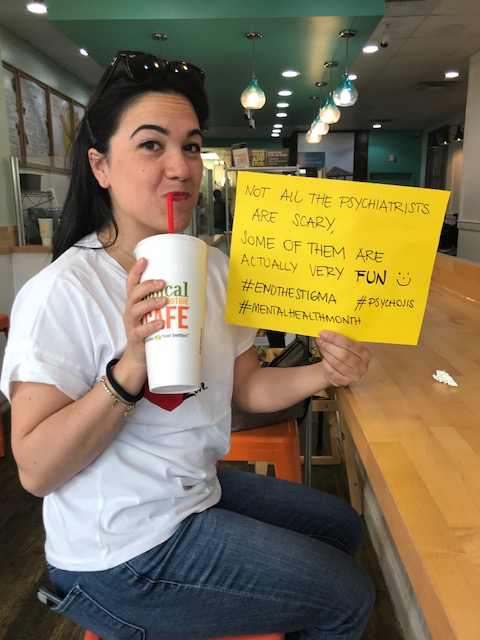 Mindmap
Lt. Murgo, East Haven Police Department
Testing Early Detection 
Feb. 2015- Feb. 2019
Maria Ferrara, MD:  Non-scary Psychiatrist
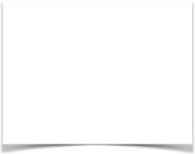 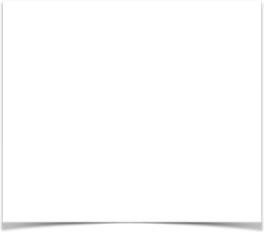 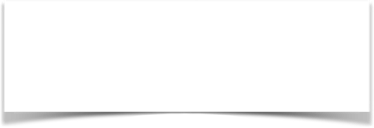 New England’s Early Detection initiative
The STEP-ED Study (NIH) 2014-2019
Reducing DUP via media, outreach and performance improvement
PREP / (CEDAR)2
STEP/ (PRIME)
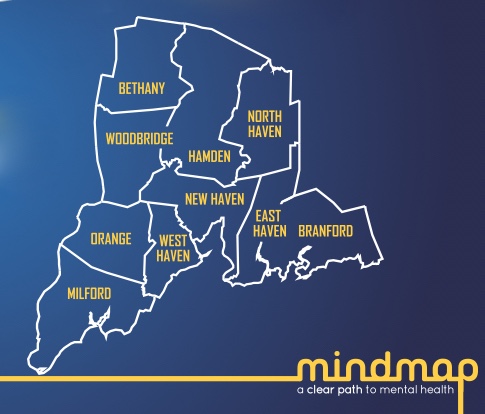 Metropolitan Boston
Population: 646,000
Area: 232.1 km²
10 Towns
Population: 408,874
Area: 506 km²
Srihari et al., BMC Psychiatry 2014
Mindmap: 3 interleaved components
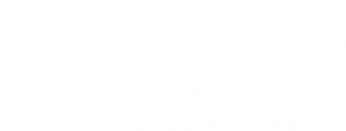 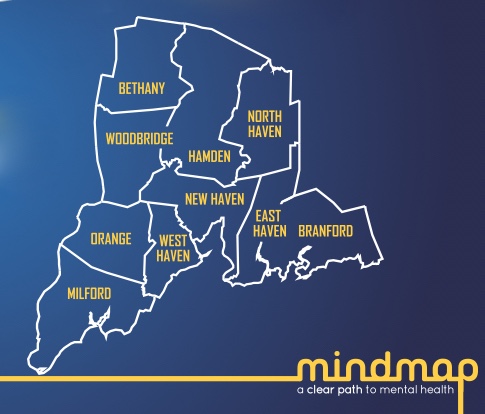 Public Education Campaign (Social and Mass Media)

Professional Outreach & Detailing

Wait-time reduction
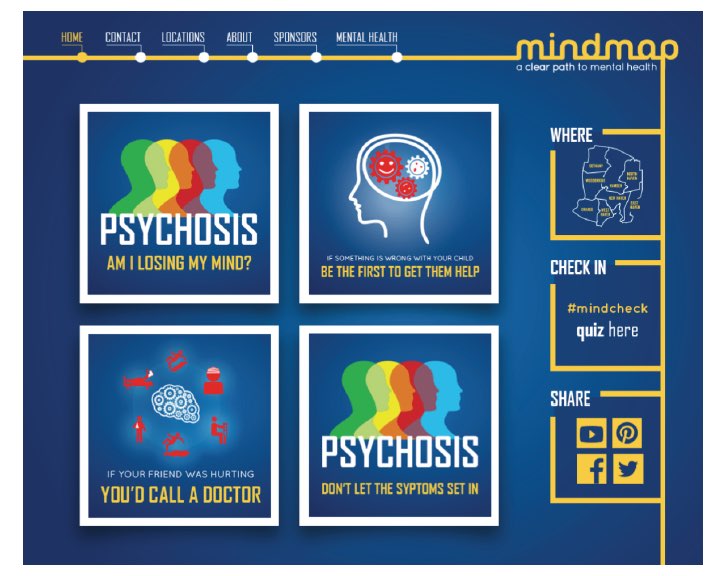 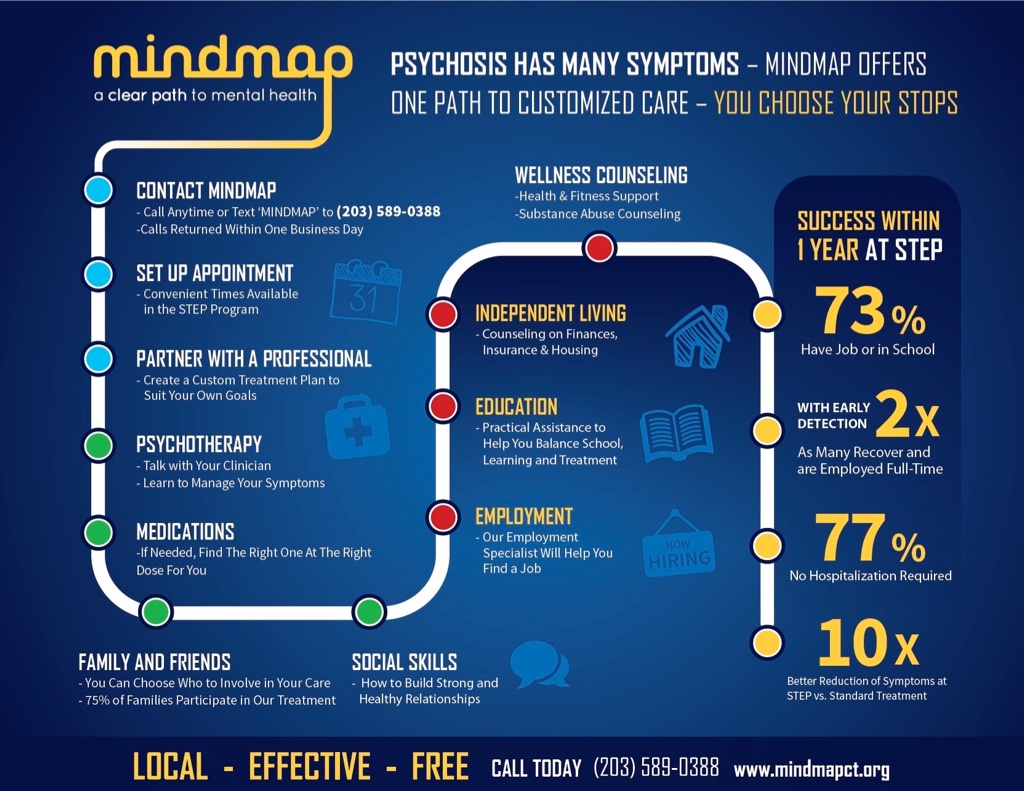 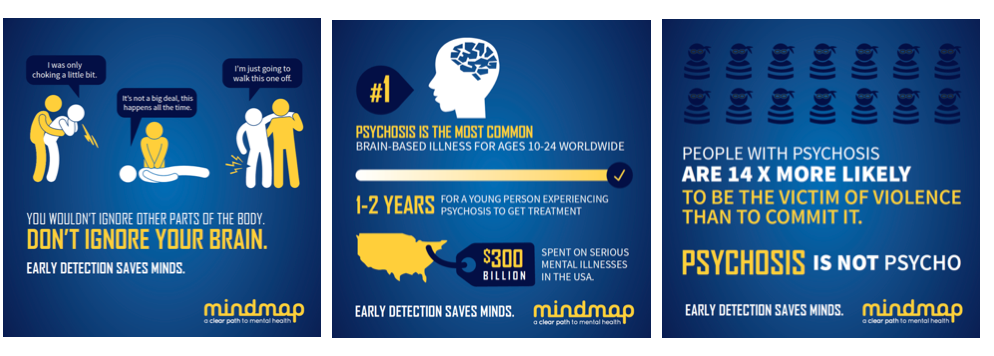 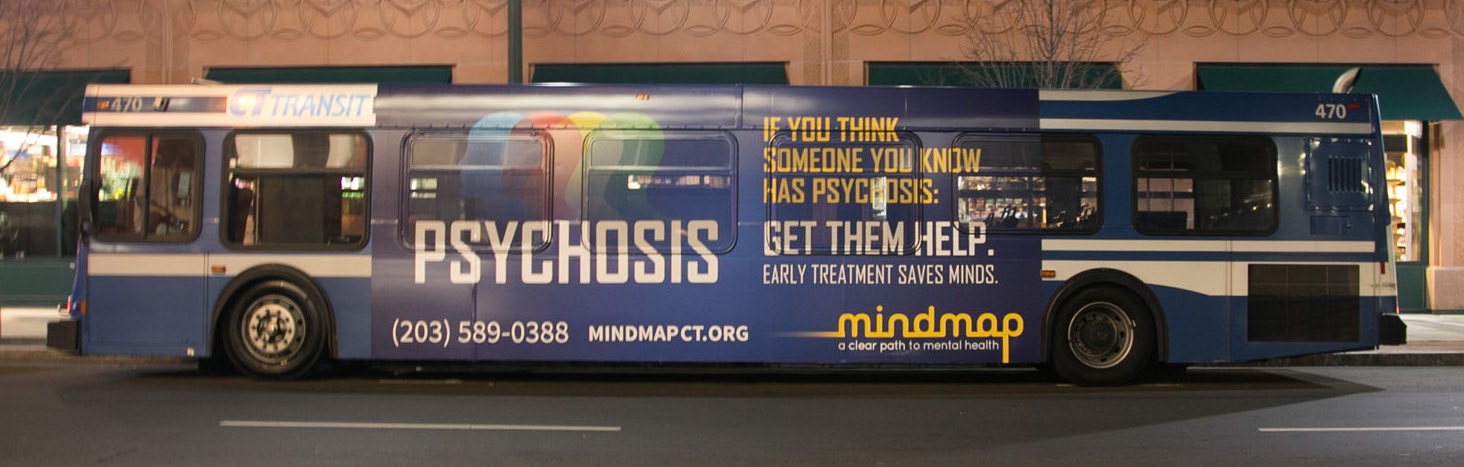 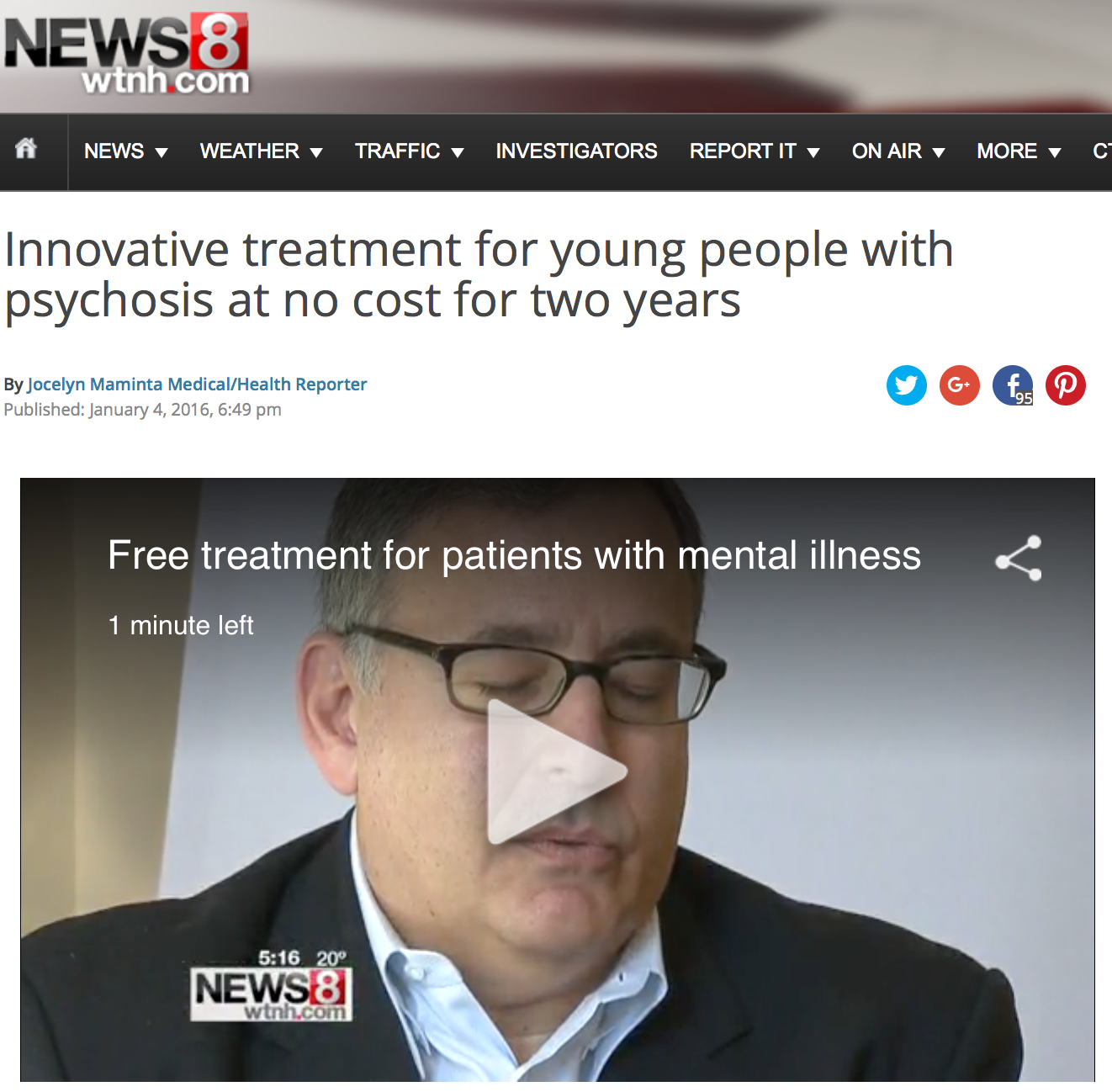 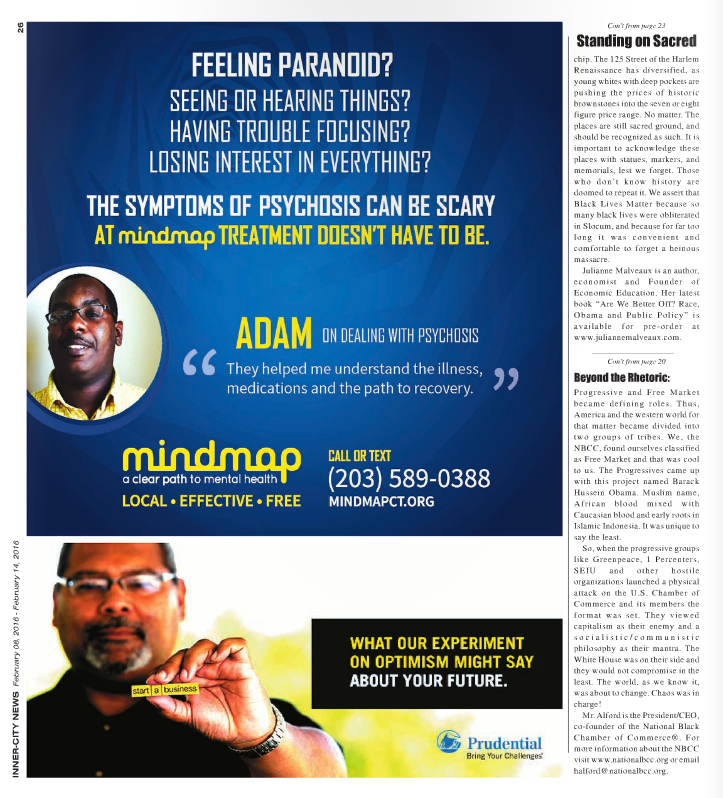 Integrating mass & social media: multiple channels with 
clear call to action
Professional Outreach & Detailing
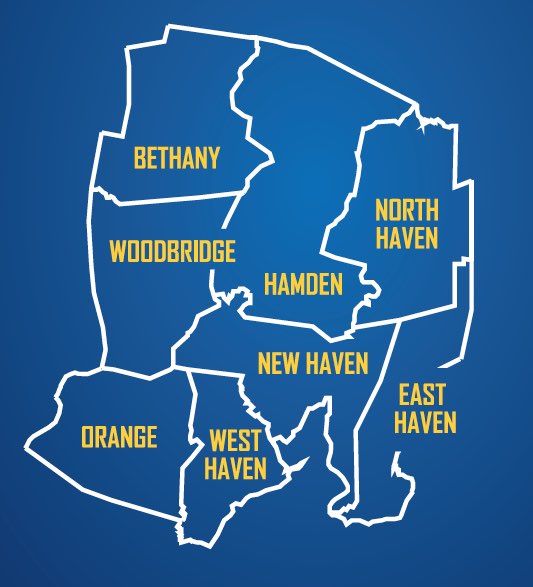 Judicial
Police/Probation
Social
Services
Primary Care
Hospital
Public
Charity/Clergy
Mental Health
Services
Education
Consumer/
Youth/Orgs.
Branches of
Government
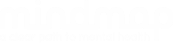 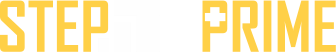 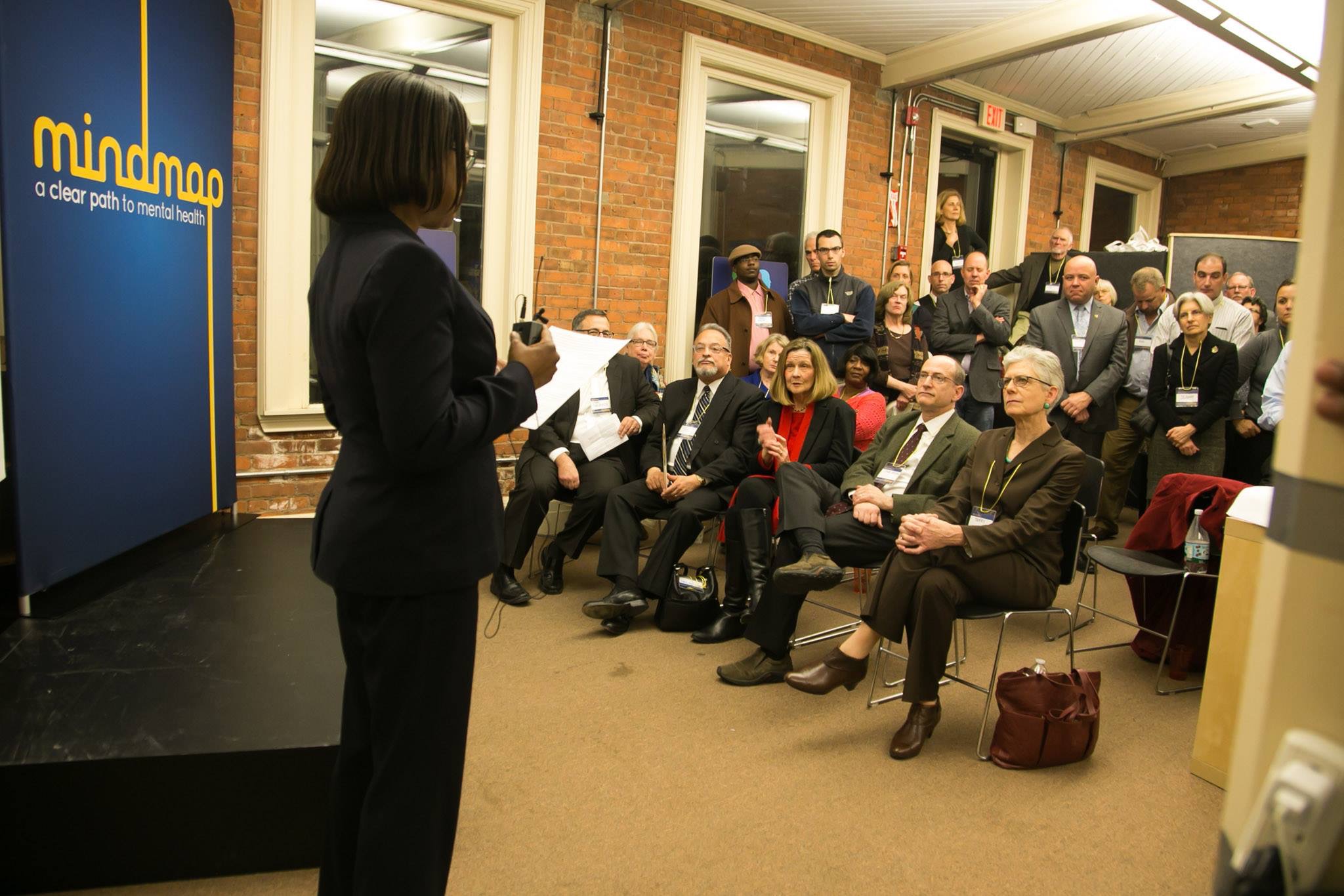 Outreach and detailing
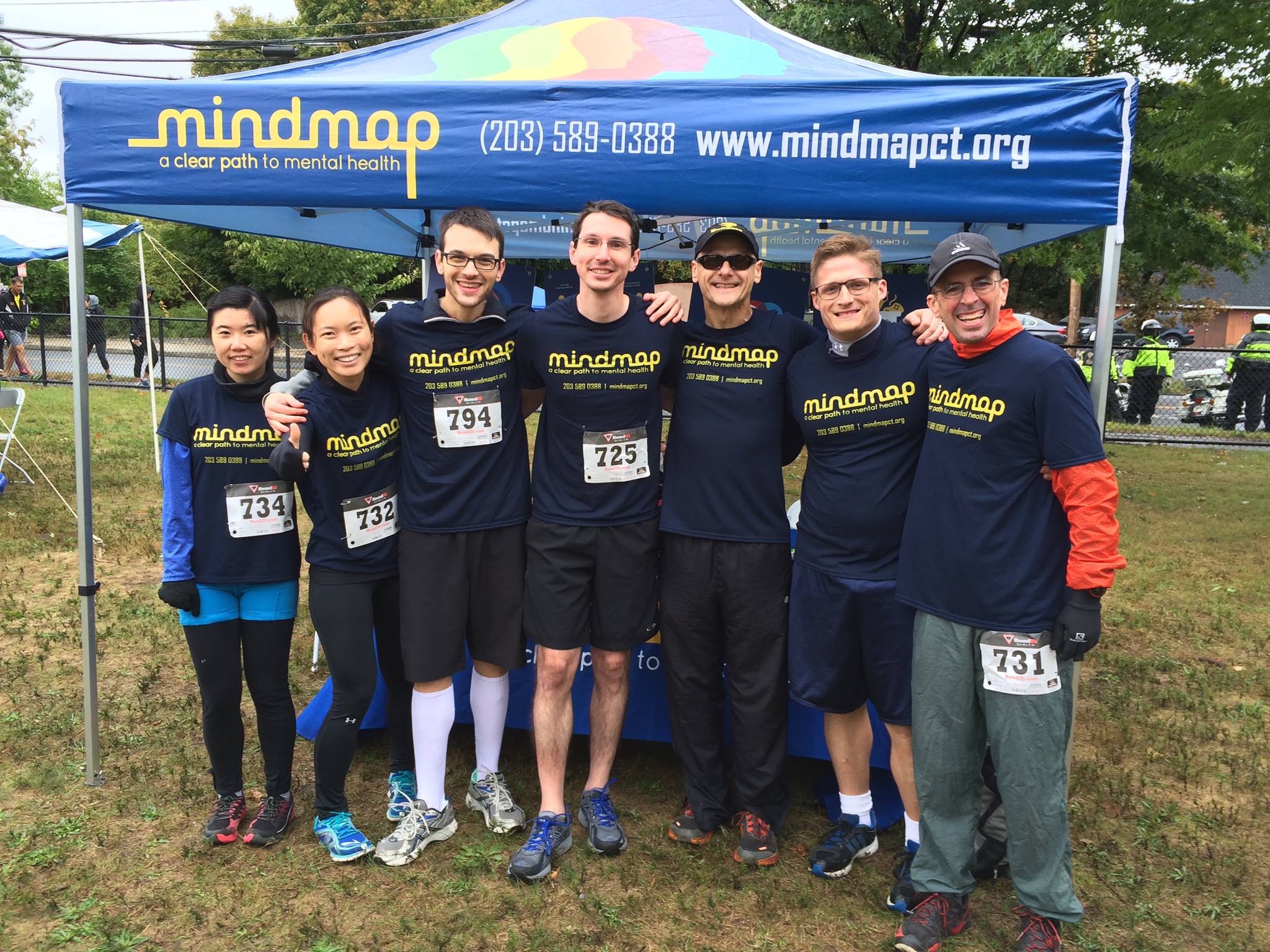 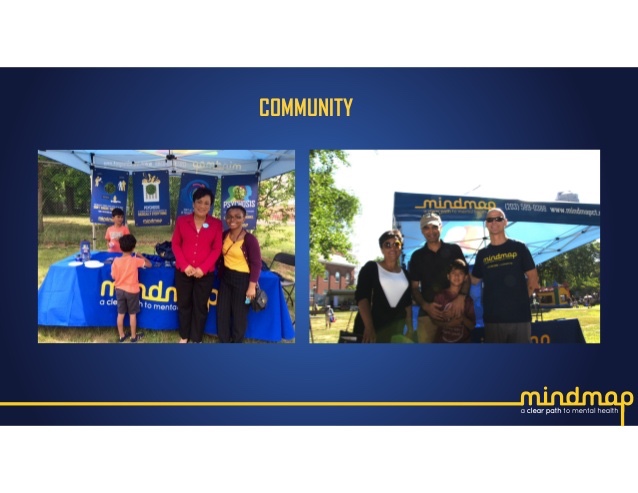 Community Outreach
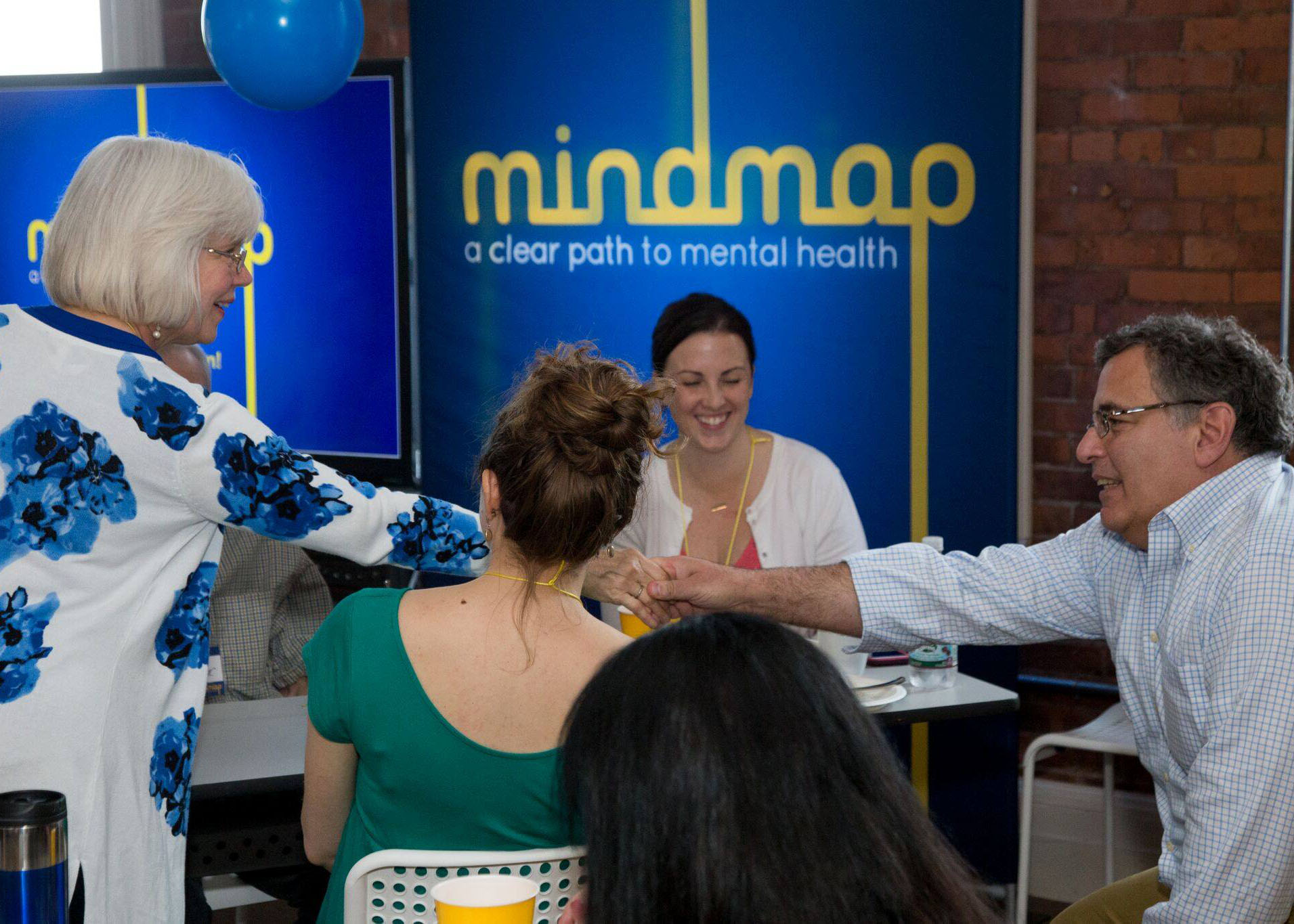 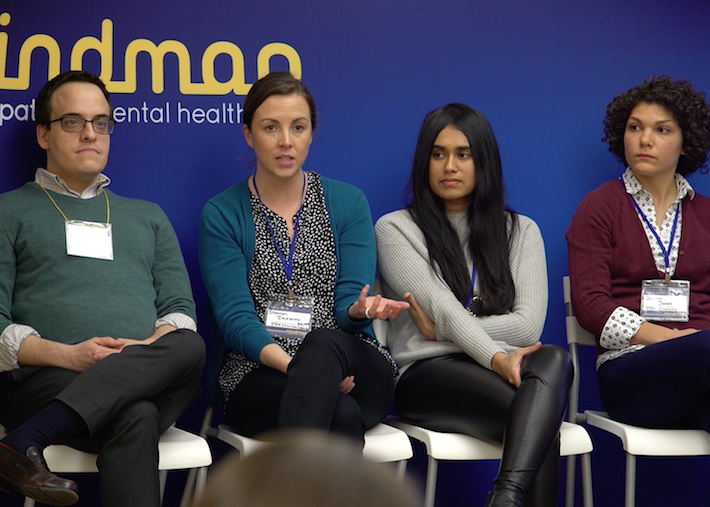 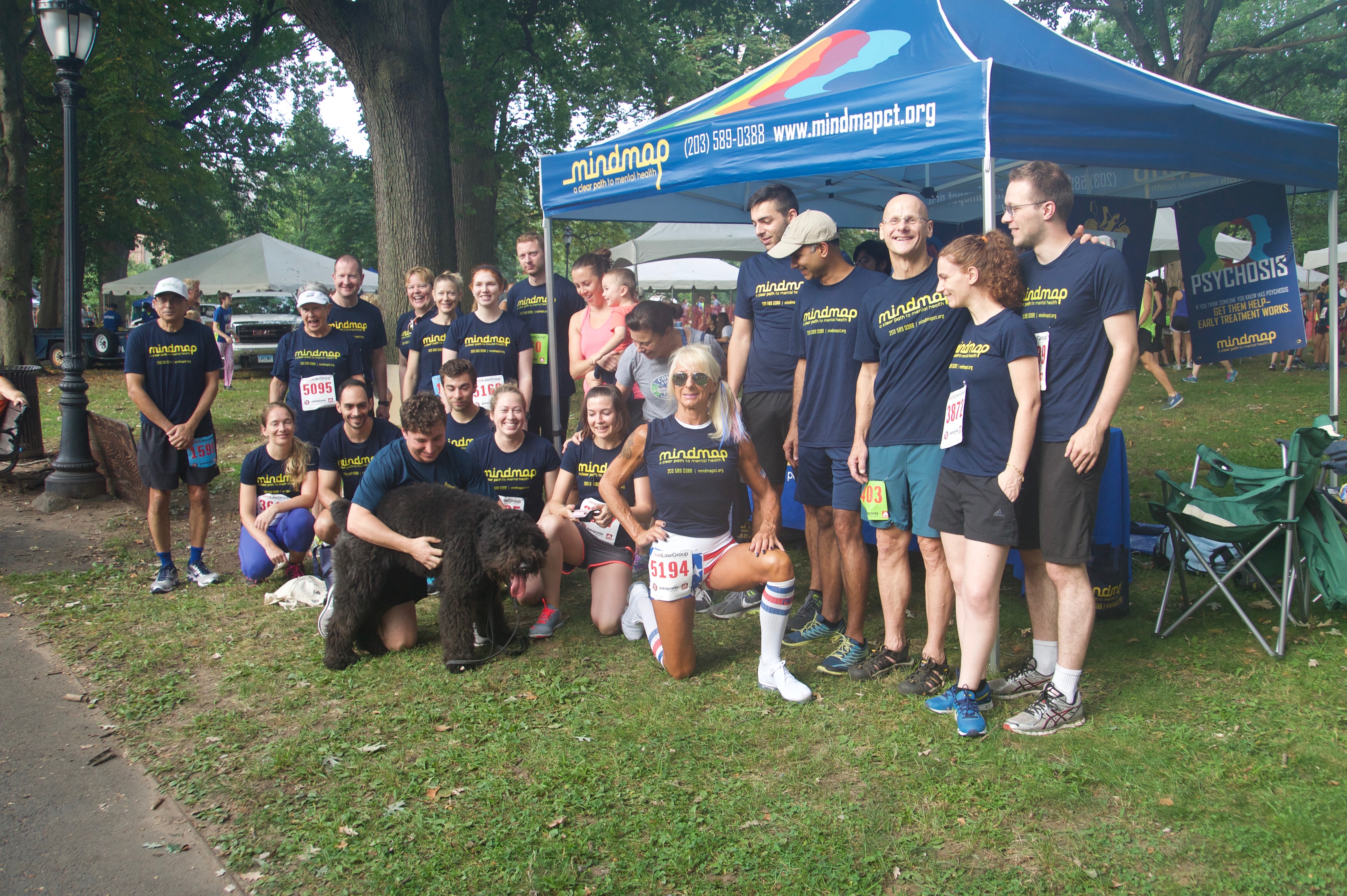 2 Special Events
11 Workshops
15 Community Events
A gathering of community stakeholders and mental health professionals to build awareness of psychosis, early treatment, and the MindMap campaign.
These events included the MindMap Campaign Kick-off and the MindMap One Year Anniversary Party/Art Show.
MindMap had a presence 13 events in the community such as Mental Health Month Run and Fresh Check Days.
3. Rapid Access to STEP (RAS)
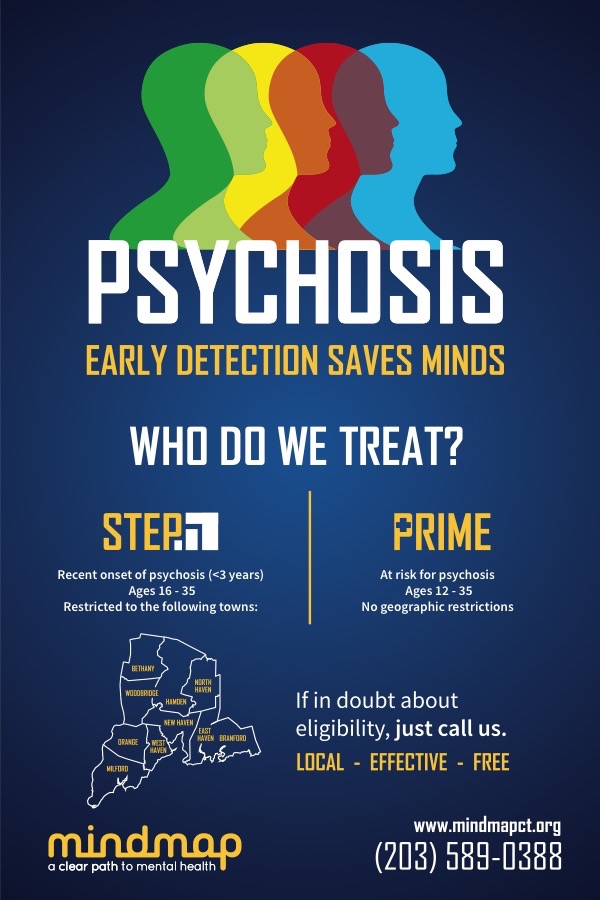 Sticky handoffs, performance improvement tactics 
Quick screening & triage
Separate RAS & FES teams
‘Relationship management’ with all POD groups
Screening within 1 working day and admission within 1 week
‘Pre-referral’ support for parents/caregivers/friends & others
Continuous audit of delay from screening to enrollment as part of PDSA cycles
Ferrara M, et al Psychiatric Services, 2022
Did Mindmap work?
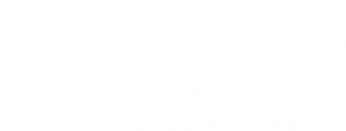 Median Total DUP at STEP
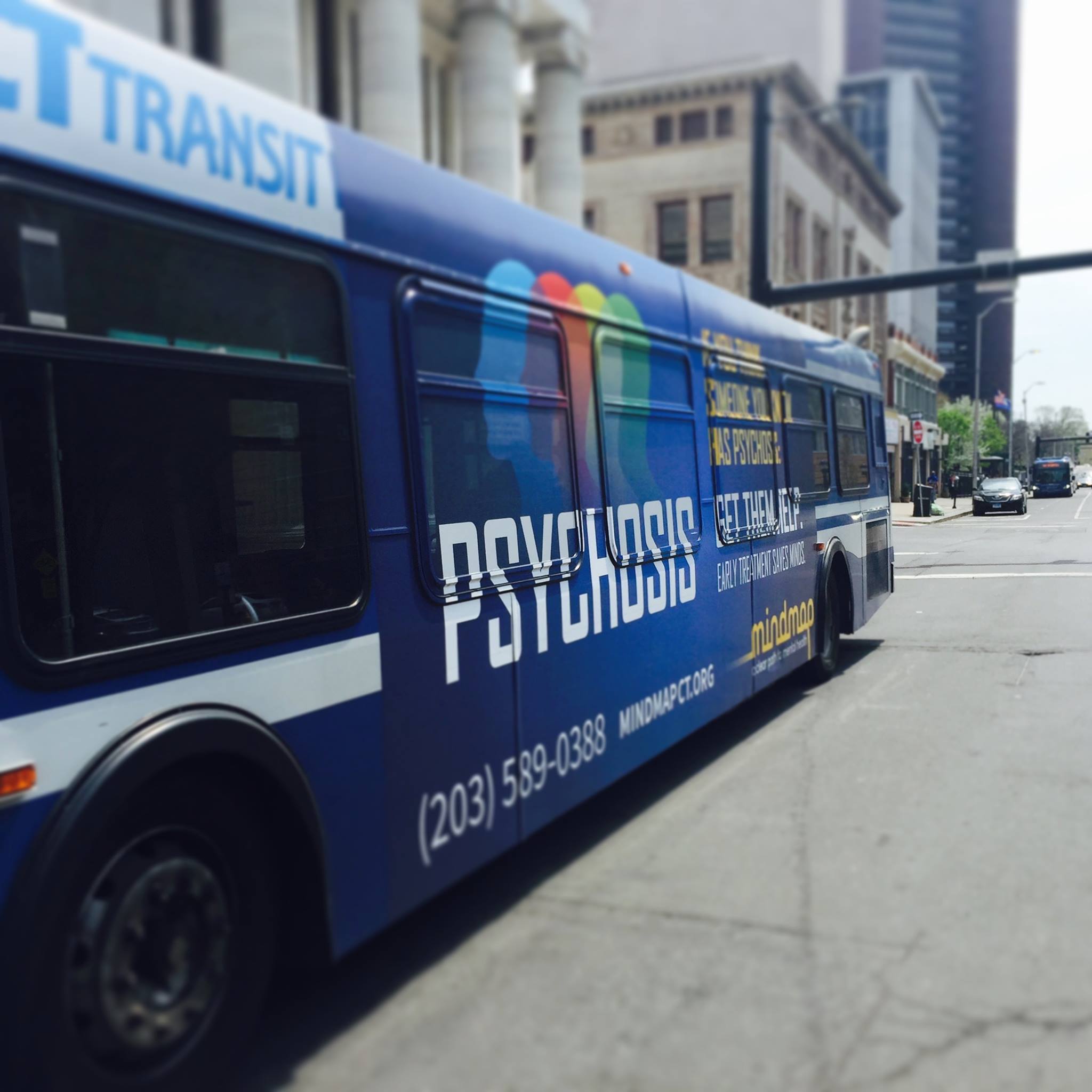 Srihari et al., Early Detection of First-Episode Psychosis in a U.S. community: A Nonrandomized Controlled Trial (Under review)
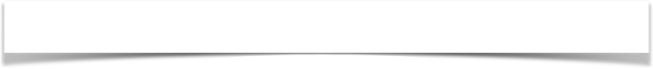 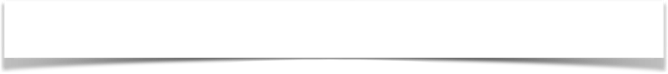 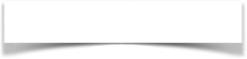 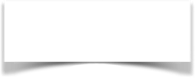 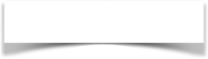 Psychosis Onset to FES: SHORTENED BY HOW MUCH?
Srihari et al., Reducing the Duration of Untreated Psychosis (DUP) in a US Community: A Quasi-Experimental Trial. Schizophrenia Bulletin Open, Volume 3, Issue 1, January 2022
(Median DUP-Total at STEP)
(Median DUP at TIPS)*
(Median DUP RAISE)
*2nd quartile reduction at TIPS of 11 weeks vs 8 weeks at STEP
Ferrara et al. Schiz Research 2019
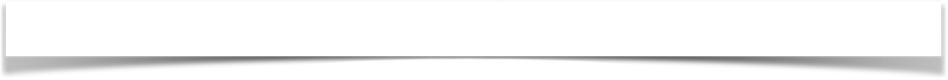 What happens to a person with recent onset psychosis in 
Greater New Haven? Pathways through the regional Network
Mathis et al . Granular analysis of pathways to care and durations of untreated psychosis (PLOS ONE, 2022)
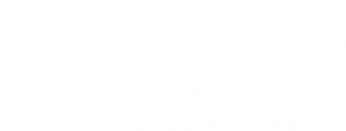 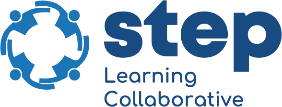 [Speaker Notes: 6 sessions are organized around STEP’s care pathway]
Summary
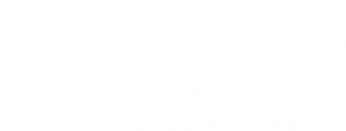 STEP has tested and demonstrated services that can both improve quality AND access across a defined catchment

This CT based public-academic partnership has influenced national policy (SAMHSA) driving CSC implementation and has been the first to demonstrate DUP reduction
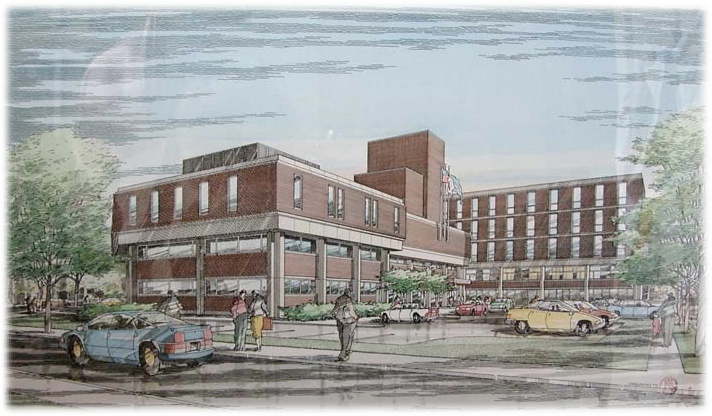 Can we leverage this toward unmet need statewide?
Early Intervention Services

A System of care for CT
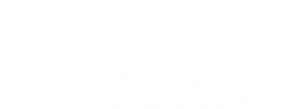 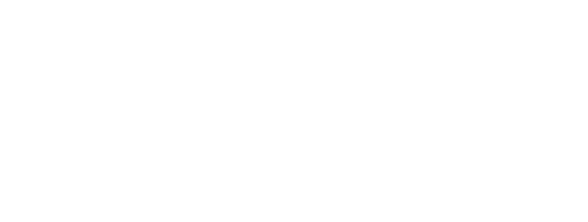 Offerings so far…
Workforce development and community education
http://www.ctearlypsychosisnetwork.org

for Behavioral Health Providers:
“Overview of EIS for Schizophrenia” 6-week Course
Early Psychosis ECHO - Case Discussions and brief didactics
Webinars – topics in clinical management
STEP Consult service

for Community:
Family and community workshops 
Virtual library of resources
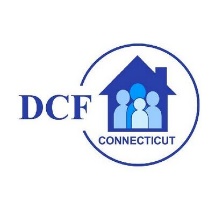 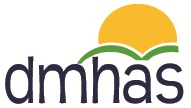 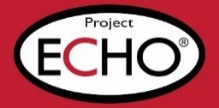 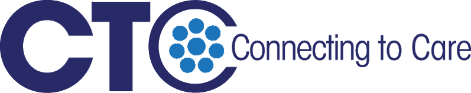 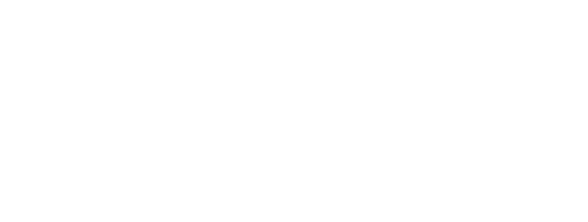 Developing a System of care for CT
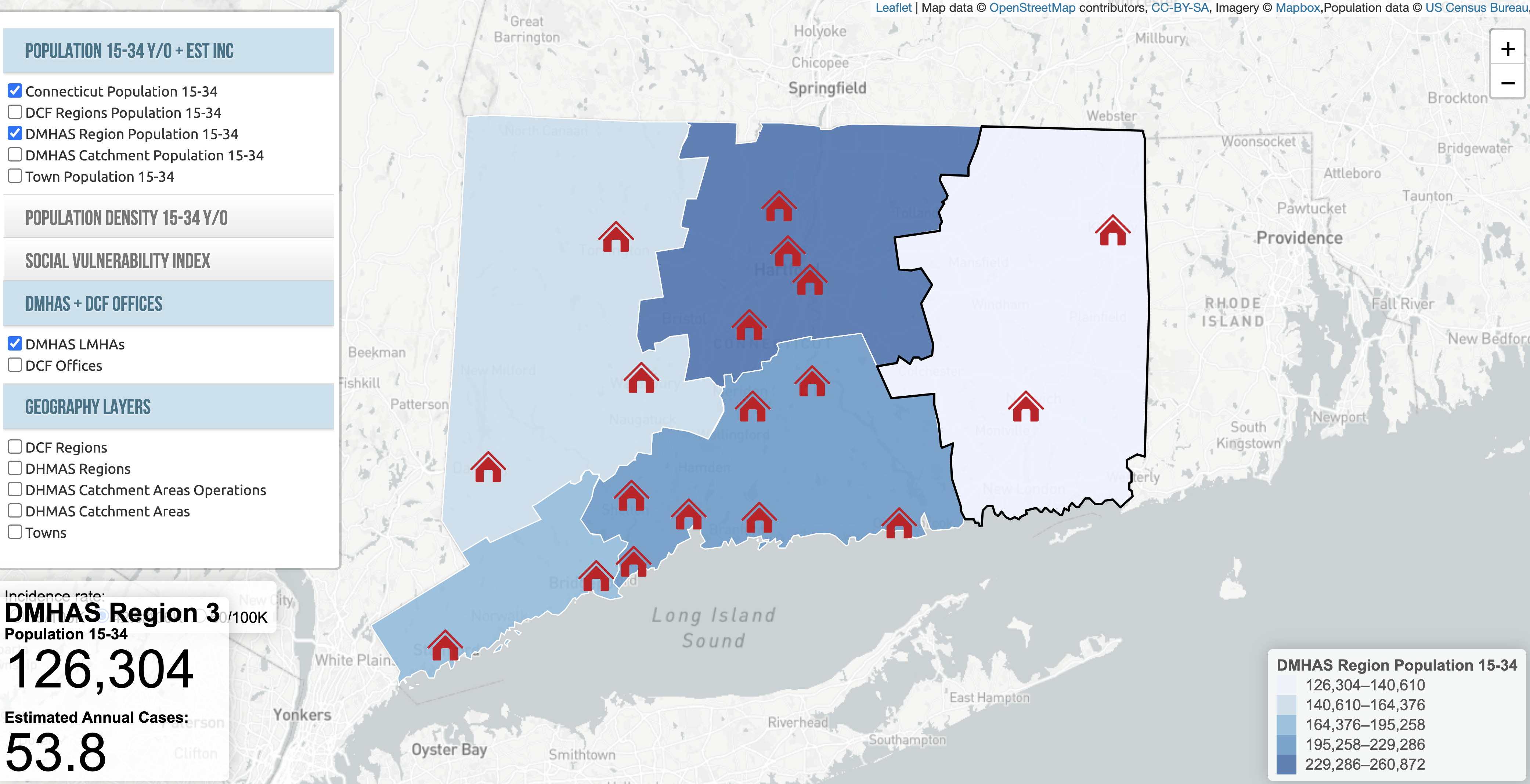 http://stanmathis.pythonanywhere.com/STEP
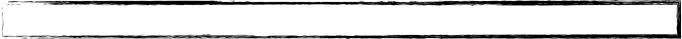 Srihari & Jani, 2016; Srihari & Cahill, 2020
How (not) to disseminate: The pipeline approach
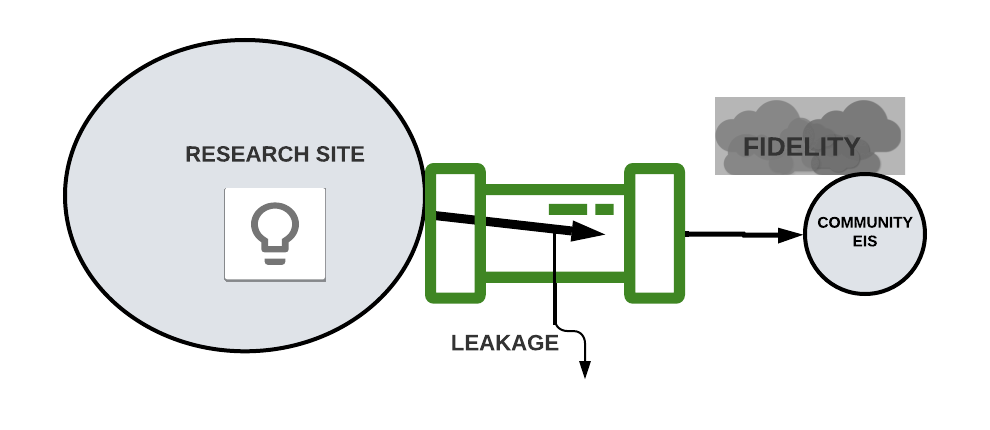 [Speaker Notes: Implementation pipelines are good for polio vaccines (3 drops, active ingredients can be isolated) but a bad guiding metaphor for most chronic illnesses and for delivery of complex treatments (more on this later)
(Not Bob H’s necessary ‘knowledge’ pipeline) of research development to synthesis to guidelines]
The Solution: Learning Health Systems (or Networks or Collaboratives)
A Learning Health System occurs when  “science, informatics, incentives, and culture are aligned for continuous improvement and innovation...and new knowledge is captured as an integral by-product of the care experience”
Roundtable on Value and Science-Driven Health Care, Institute of Medicine. National Academies Press (US); 2013
[Speaker Notes: -What is feasible is not just how short the list is, or how long it takes to complete, but also the informatics platform and the culture of care, use of data/feedback: this is aiming for transformation not settling for current barriers…
-Networks should allow for longer term relationships, iterative discussions over time to (re)solve domains, variables, measures, procedures etc.]
Disseminating via an LHC: Flexible structures, processes with shared goals
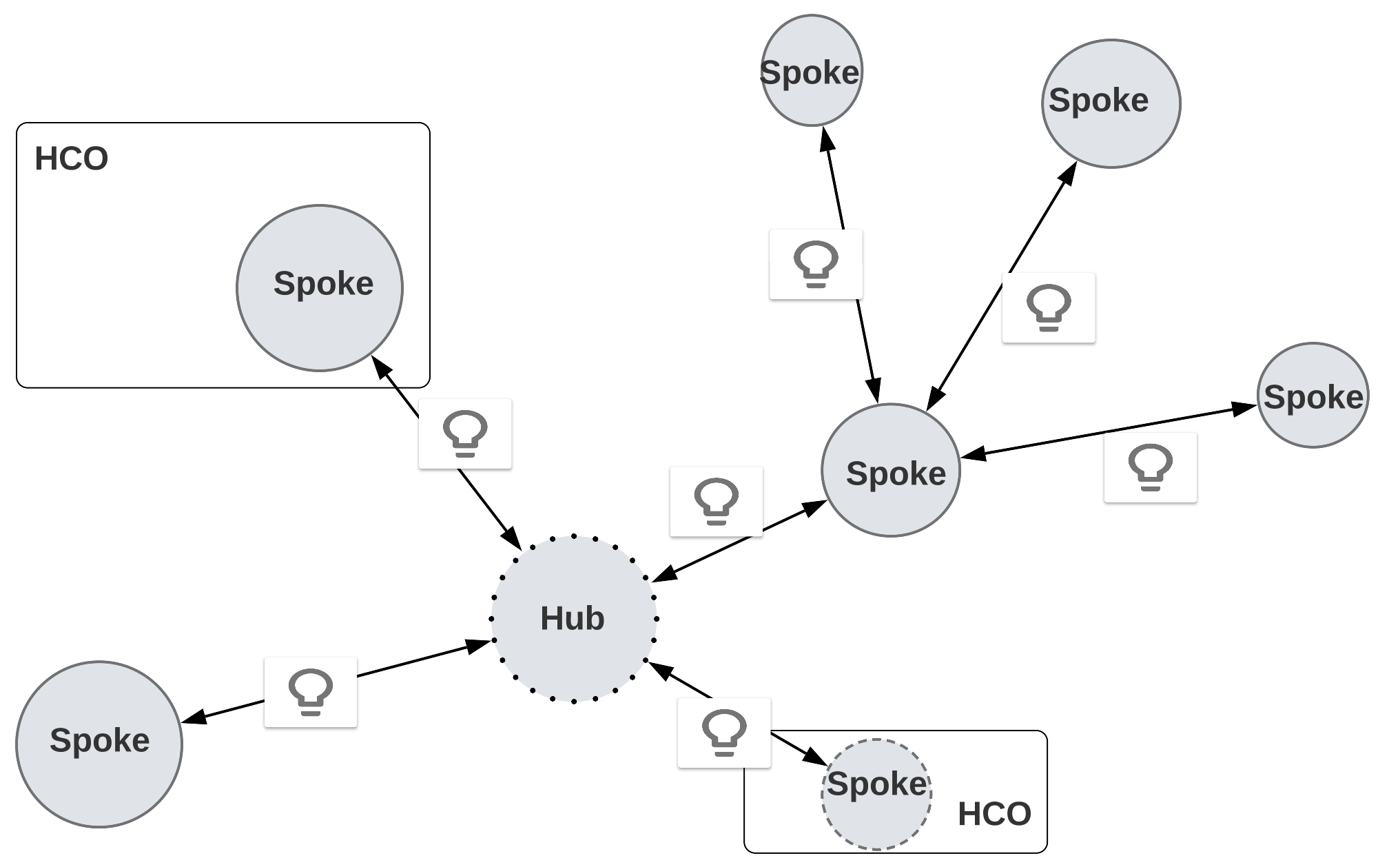 Connecticut’s LHC for FEP
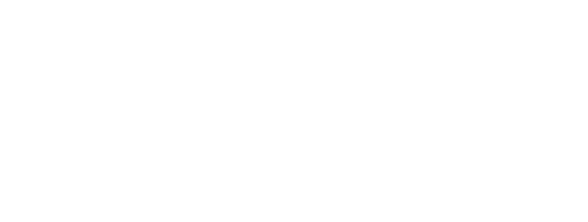 PURPOSE: for all persons with schizophrenia to live fulfilling lives
WHAT: To transform access and quality of care for all individuals with recent onset schizophrenia* and deliver outcomes benchmarked to international standards. 

WHO: All stakeholders – clinical and community 

HOW: Via a statewide Learning Health Network (STEP-LHC)
*Residents of CT 16-35yo and within ~ 3yrs of psychosis onset. 	All insurance plans (or none)
www.step.yale.edu;         www.ctearlypsychosisnetwork.org
Developing a Learning Health System across Connecticut
in CT
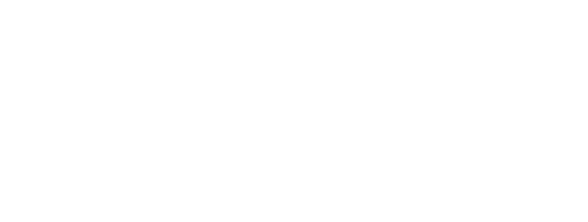 Phase 1: ACCESS 
Goal is to improve local pathways to care (PTC) and reduce the Duration of Untreated Psychosis (DUP) across all 5 Regions of the state

Establish the skeleton of a statewide LHN (structure, processes, culture)
Establish workflows for data collection, analysis and review
Establish Quality Improvement workflows to improve quality of pathways, reduce quantity of delay and improve engagement with services
Phase 2: QUALITY 
Goal is to improve population health outcomes of treated patients across all 5 Regions of the state

Establish standardized collection of outcomes across key population health metrics
Share lessons and resources across LHN to improve outcomes within a QI framework
Disseminate new treatments emerging from research across LHN
…….
Introducing Early Detection and Assessment Coordinators
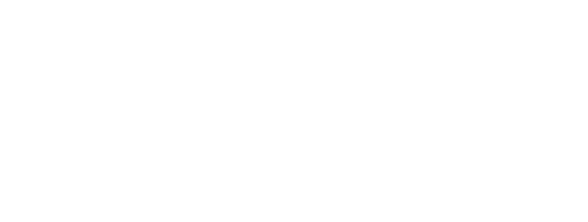 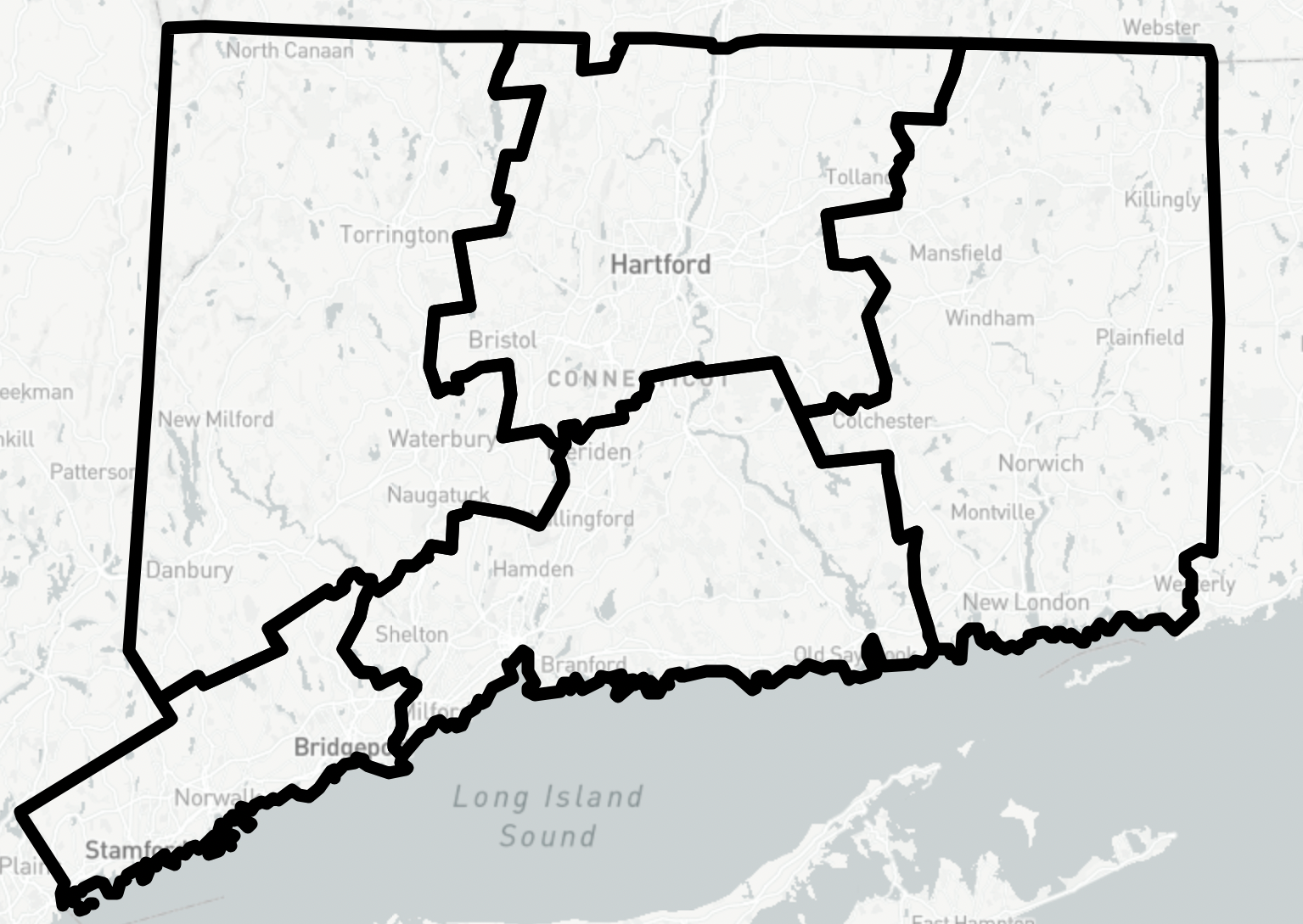 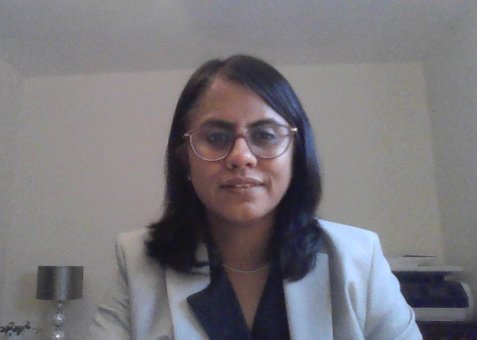 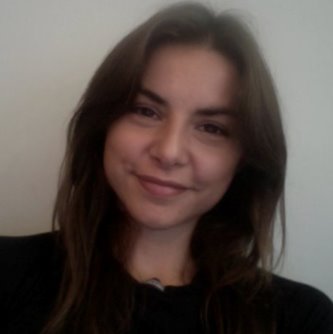 Region 4
Region 5
Region 3
Dr. Sneha Karmani
sneha.karmani@yale.edu
Toni Gibbs-Dean, PhD
toni.gibbs-dean@yale.edu
Region 2
Region 1
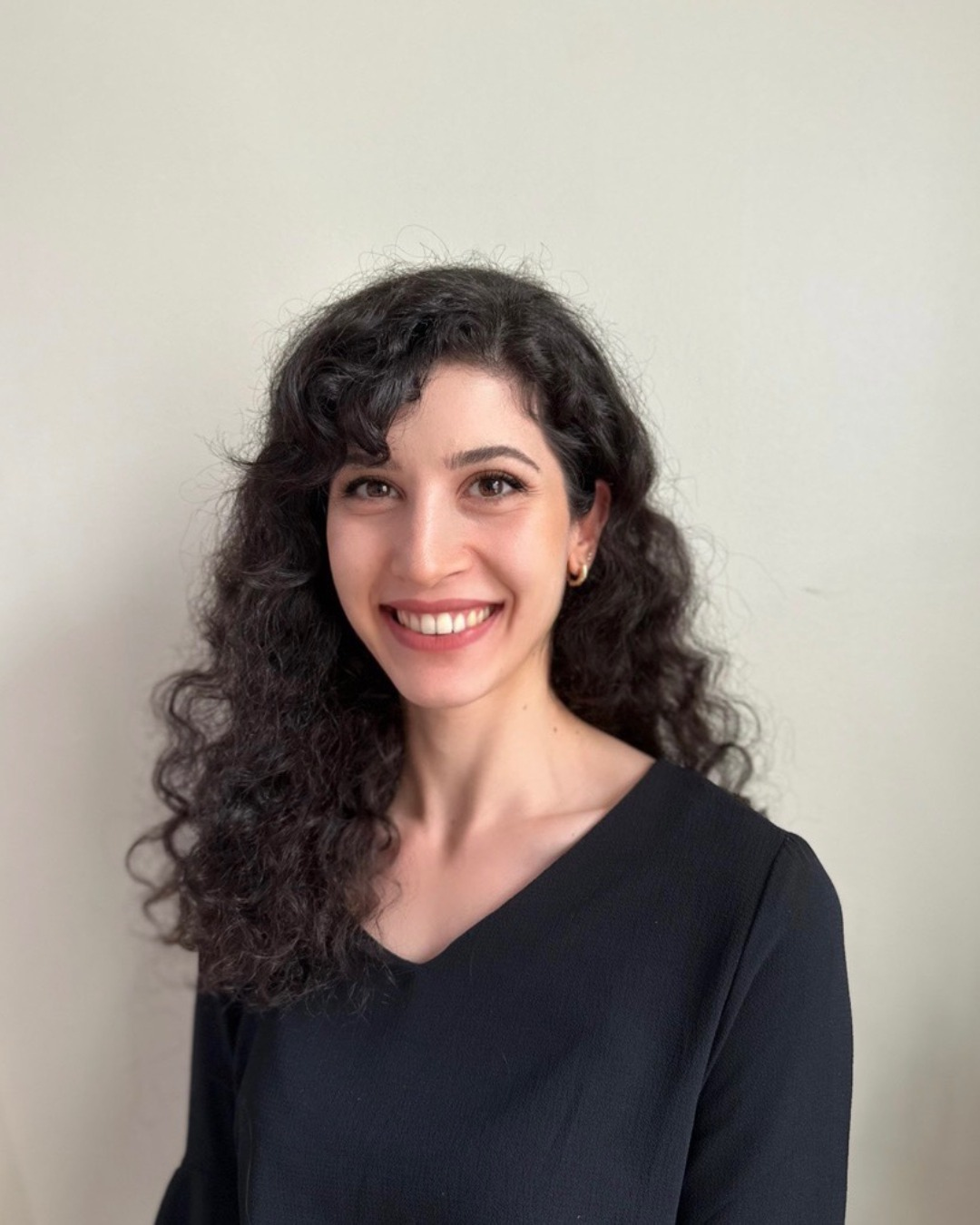 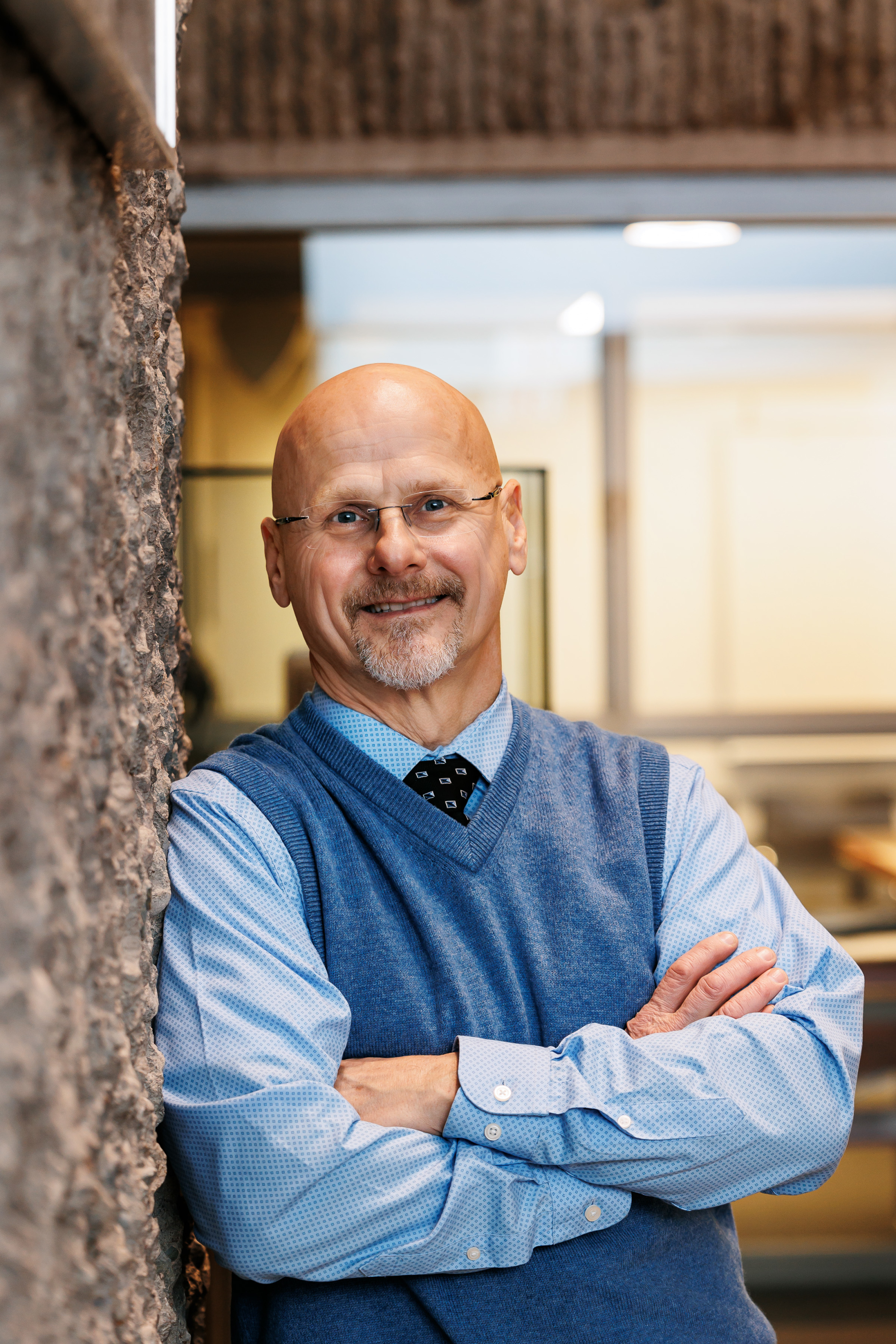 Sumeyra Tayfur, PhD
sumeyra.tayfur@yale.edu
Philip Markovich
philip.markovich@yale.edu
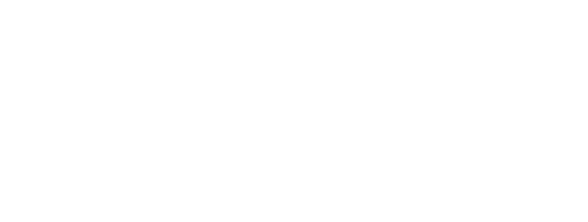 What we are aiming for
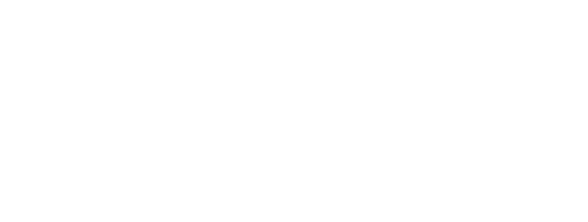 Directly contacting LMHA
Inpatient
Educational facility
Police/justice system
Other…
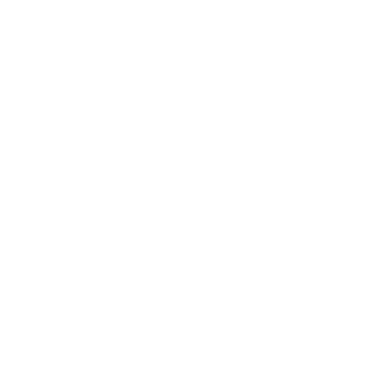 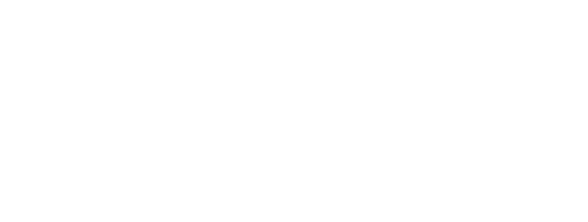 EDAC Referral Line
            (203) 589-0388
Assist with engagement to local LMHA
To provide overview of symptoms, demographics and service outcomes.
3 months:

Did they engage? 
Can we support this process further?
Eligibility for our initiative: 
FEP (3yrs) 
Not in services 
16-35yrs
Consent
EDAC + LMHA point of meeting
Signposting to their local LMHA
Ineligible individuals will be signposted to the appropriate service
Full assessment made available to LMHA
What are we offering to LMHAs
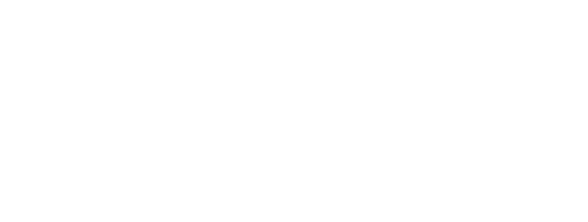 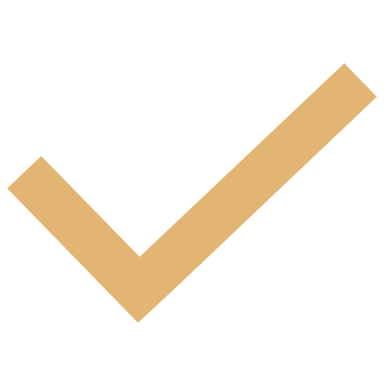 EDAC Baseline Assessment
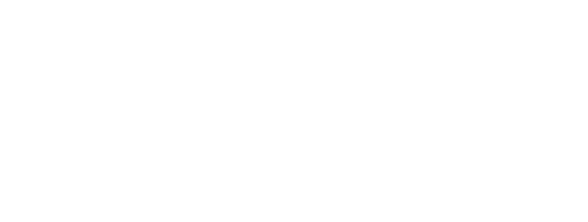 Zoom/ in-person 
~ 90 minutes (single or multiple sittings)
Patient +/- caregiver (collateral information) 
Follow up at 3 mo if engaged with care, assist as necessary
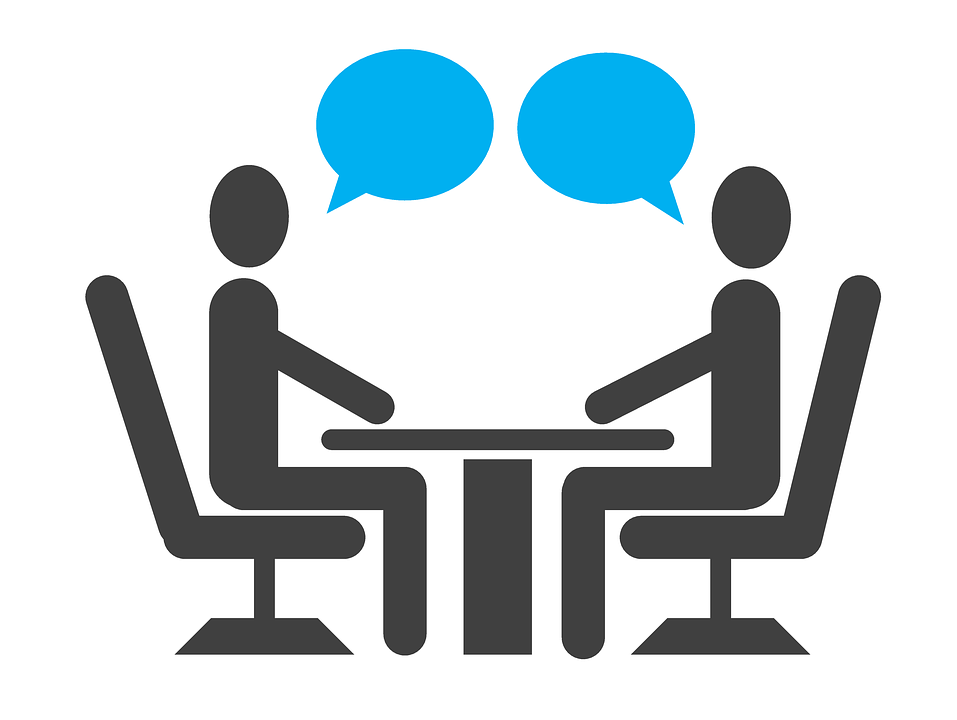 Scales included in the assessment
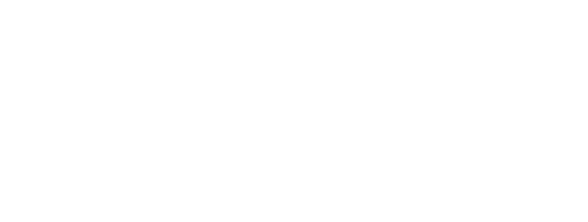 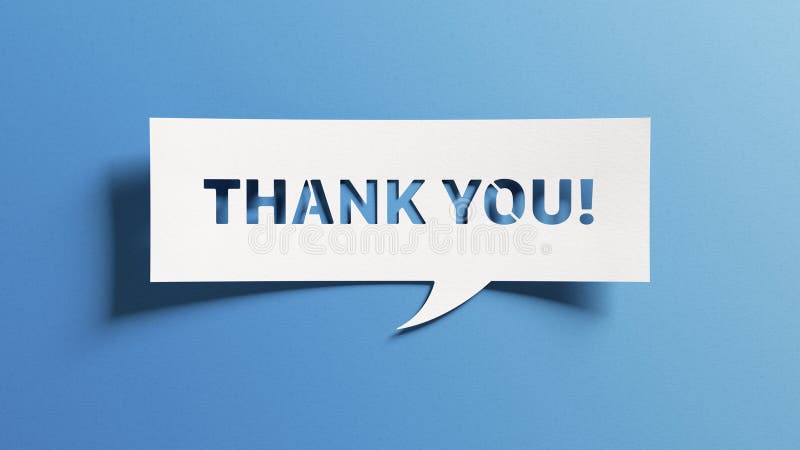